Color Compatibility From Large Datasets
Peter O’Donovan
University of Toronto
Aseem Agarwala
Adobe Systems, Inc.
Aaron Hertzmann
University of Toronto
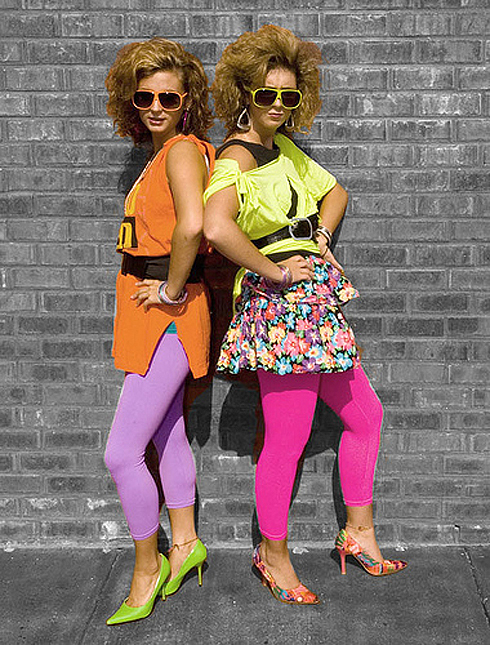 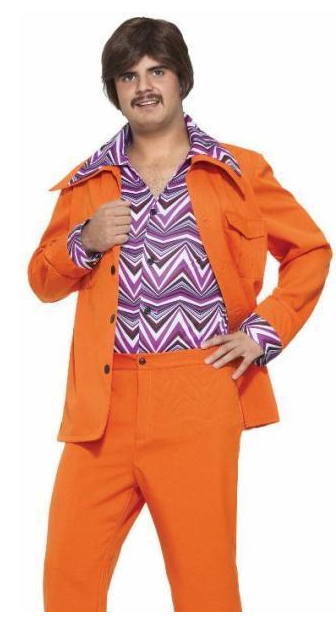 Choosing colors is hard for many people
[Speaker Notes: Choosing colors can hard for many people, whether it’s choosing an outfit for a ‘hot date’…]
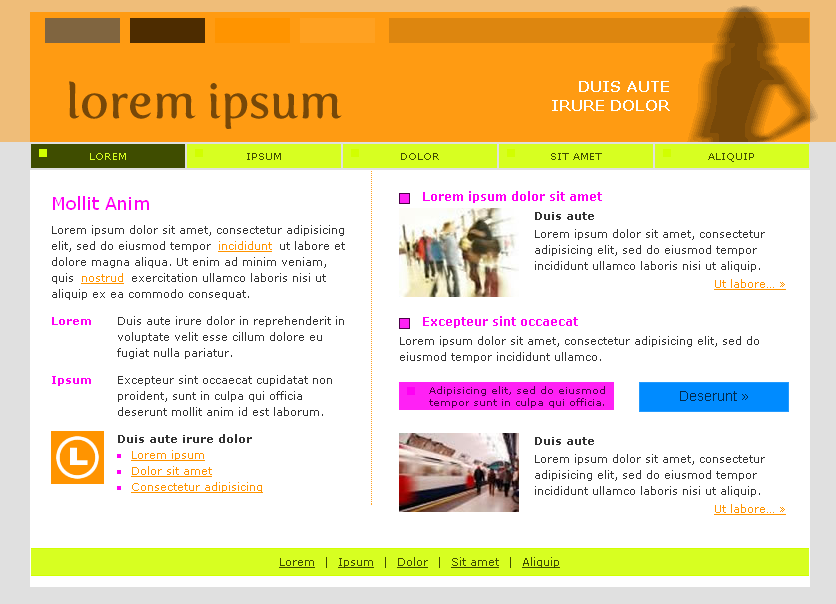 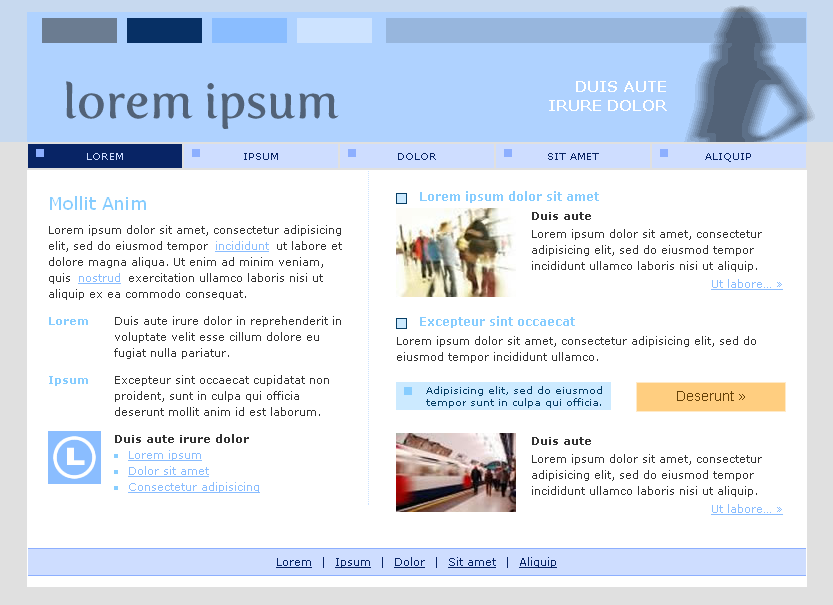 Choosing colors is hard for many people
[Speaker Notes: Or creating a palette for a website, color choices can make the difference between an poor distracting design, and a clear readable one.]
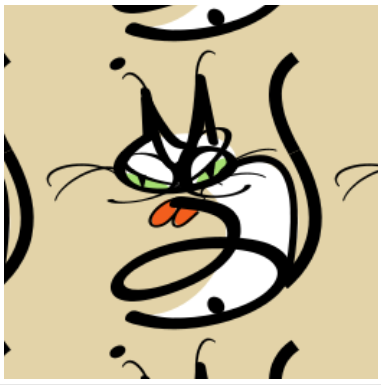 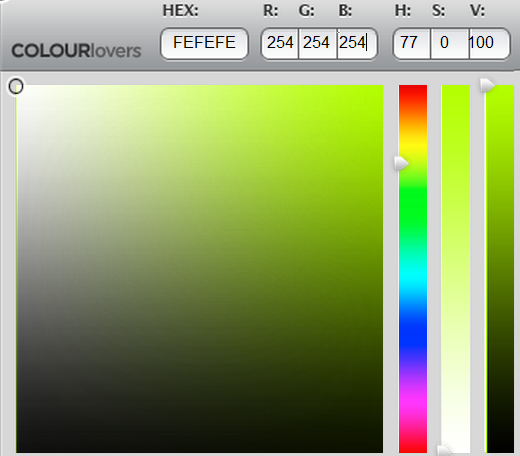 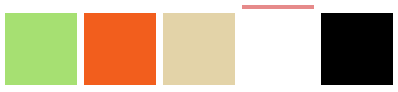 ?
[Speaker Notes: For many of us, particularly non-designers, choosing colors can be overwhelming and intimidating however. Choosing a color (for example for this cat’s body) often involves manually exploring the color space, usually with simple tools like color sliders or squares, which is both time-consuming and fairly subjective.]
How do designers choose colors?
[Speaker Notes: So how do designers choose colors? Often this involves searching for examples of successful color combinations which can be used as a starting point for a design.]
How do designers choose colors?
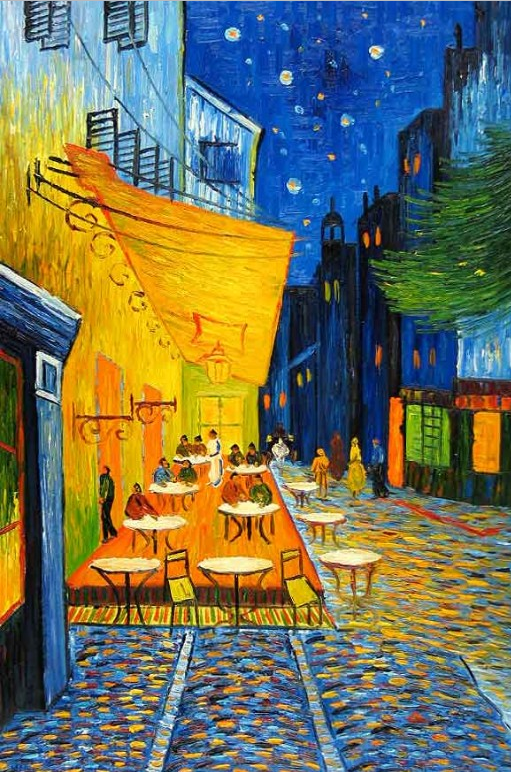 Picasso
[Speaker Notes: Such examples can be found anywhere from art]
How do designers choose colors?
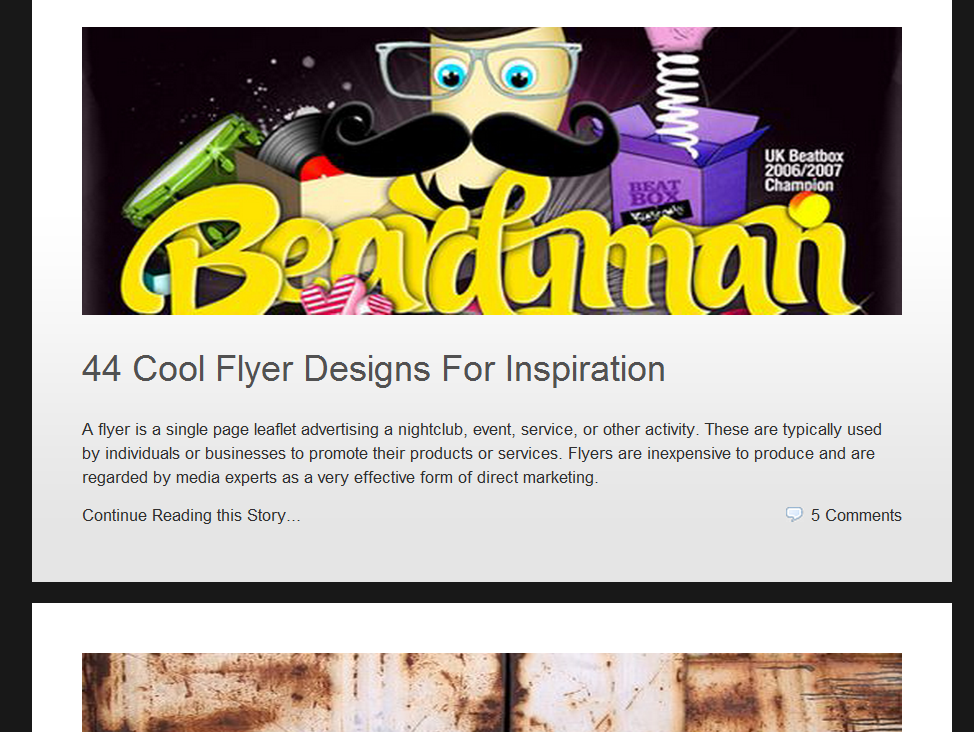 You the Designer
[Speaker Notes: To blogs; the article shown here offers ’44 cool flyer designs for inspiration’. 

But artists also look at more abstract color combinations.]
How do designers choose colors?
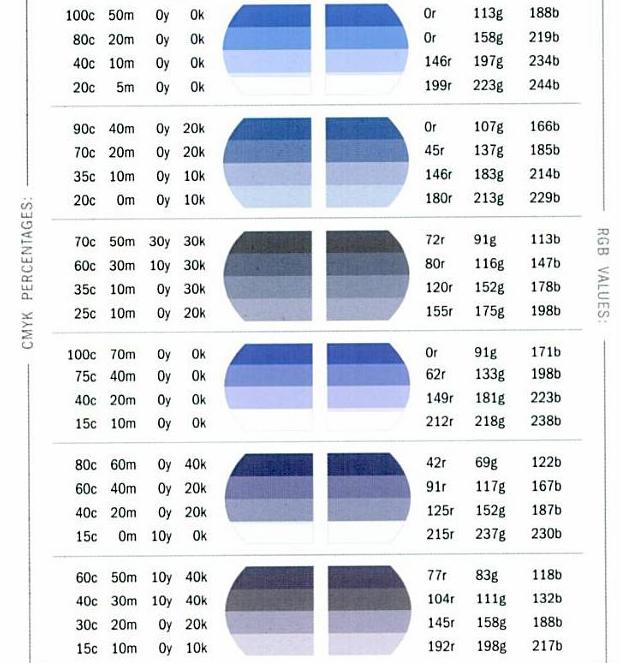 Krause [2002]
[Speaker Notes: Such as those found in color palette books. Examining colors without context (like these palettes) can be useful for artists, again by providing successful examples.]
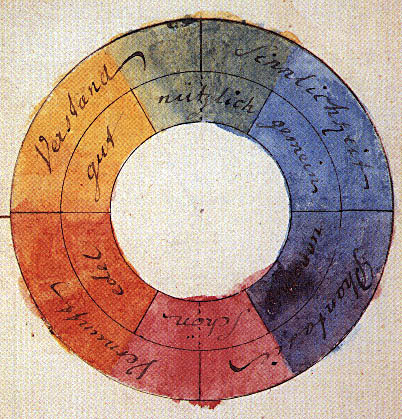 Goethe [1810]
Complementary Color Theory: colors opposite on the color wheel are compatible
[Speaker Notes: Philosophers and scientists have also long been interested in understanding color compatibility and have proposed numerous theories. 

Two centuries ago Goethe described complementary color theory: that colors opposite on the color wheel are compatible. So blue is compatible with orange, red is compatible with green, etc.]
Hue Templates: relative orientations producing compatible colors
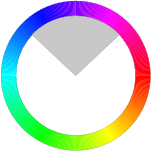 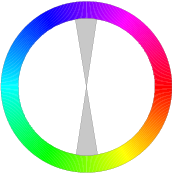 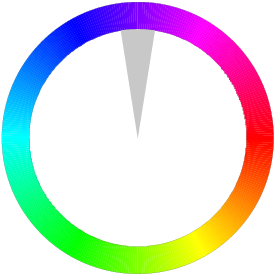 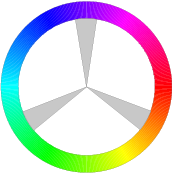 Complementary
Monochromatic
Analogous
Triad
[Speaker Notes: Over the centuries, this idea became generalized to hue templates: relative orientations about the hue wheel which produce compatible colors. So the complementary template has hues 180 degrees apart, monochromatic has only a single hue, analogous as a spread of similar hues, etc. Hue templates like this are the most popular form of color compatibility, appearing in many art and design books, websites,]
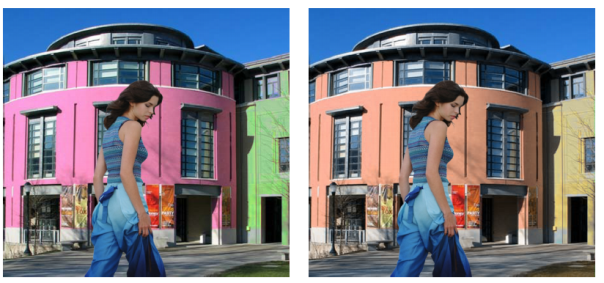 Color Harmonization 
Cohen-Or  et al. 2006
Photo and Video Quality Evaluation:
Focusing on the Subject
Luo and Tang 2008
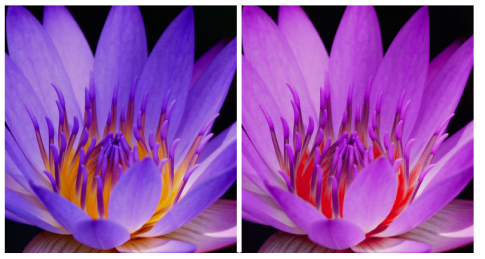 Color Harmonization for Videos
Sawant and Mitra 2008
Aesthetic Visual Quality Assessment of Paintings
Li and Chen 2009
[Speaker Notes: As well as several graphics and vision papers. 

However, there has been fairly little evaluation of different hue templates, and it’s an open question as to how well they work in practice.]
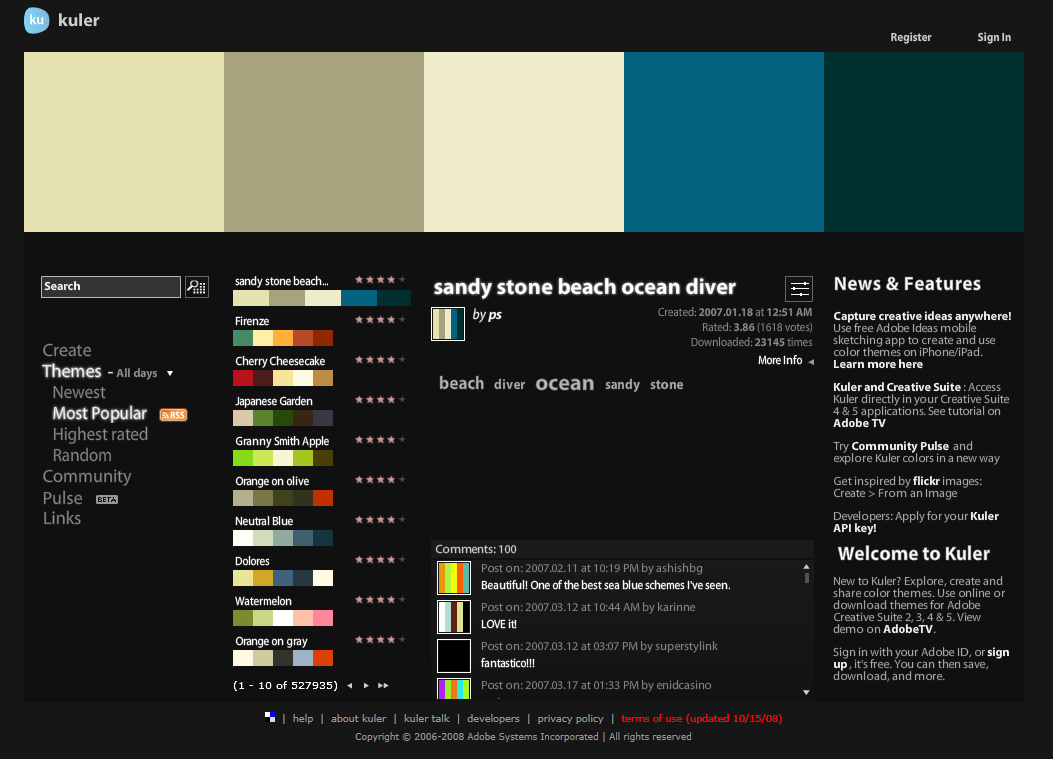 [Speaker Notes: Several websites allow users to create and share color palettes or themes. A color theme is an ordered set of 1-5 colors.]
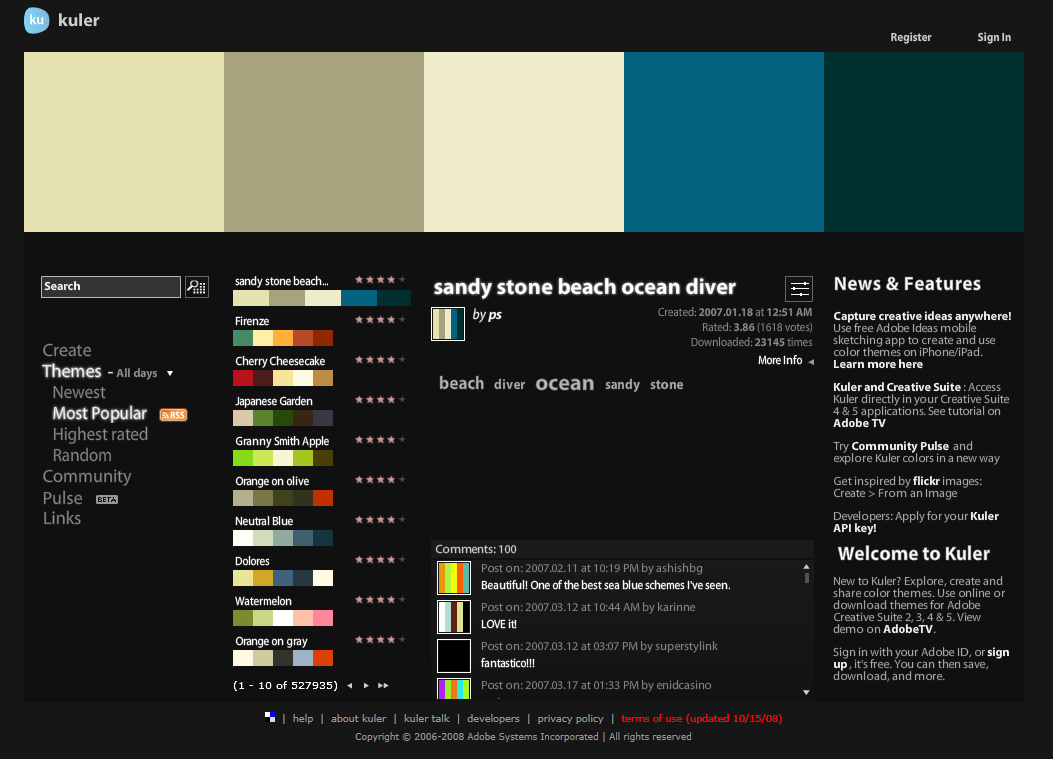 Adobe Kuler

527,935 themes

Ratings: 1-5 stars
[Speaker Notes: On site is Adobe Kuler, which has over a half a million themes]
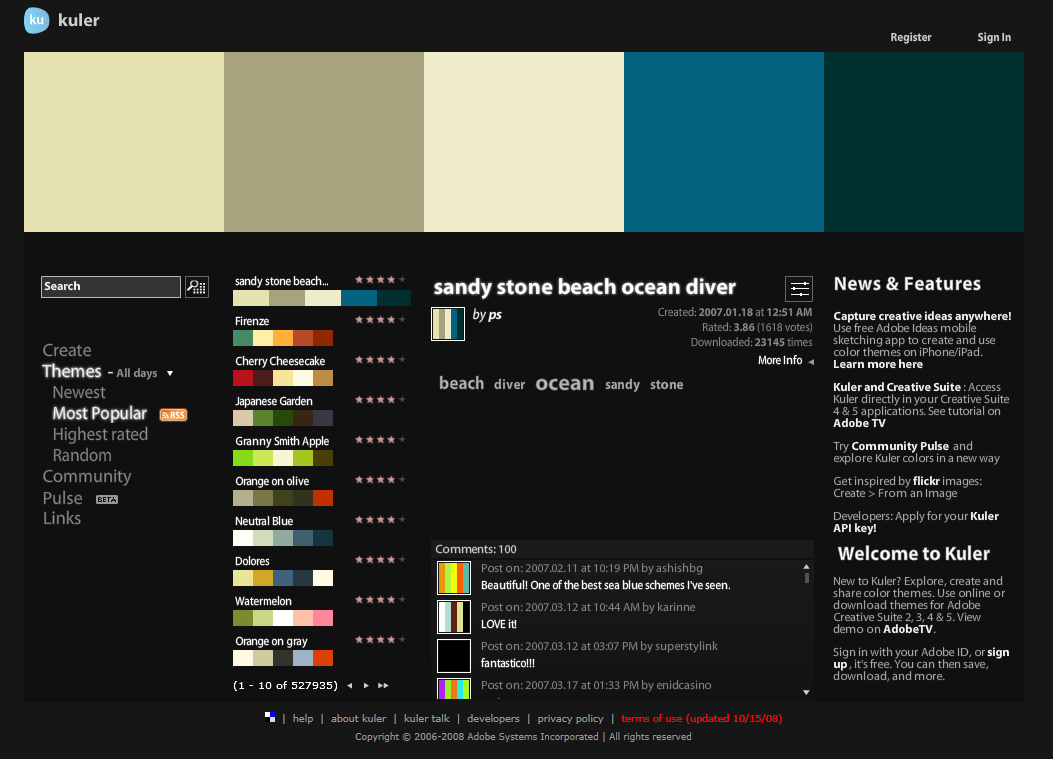 Adobe Kuler

527,935 themes

Ratings: 1-5 stars
[Speaker Notes: Users can tag themes with keywords.]
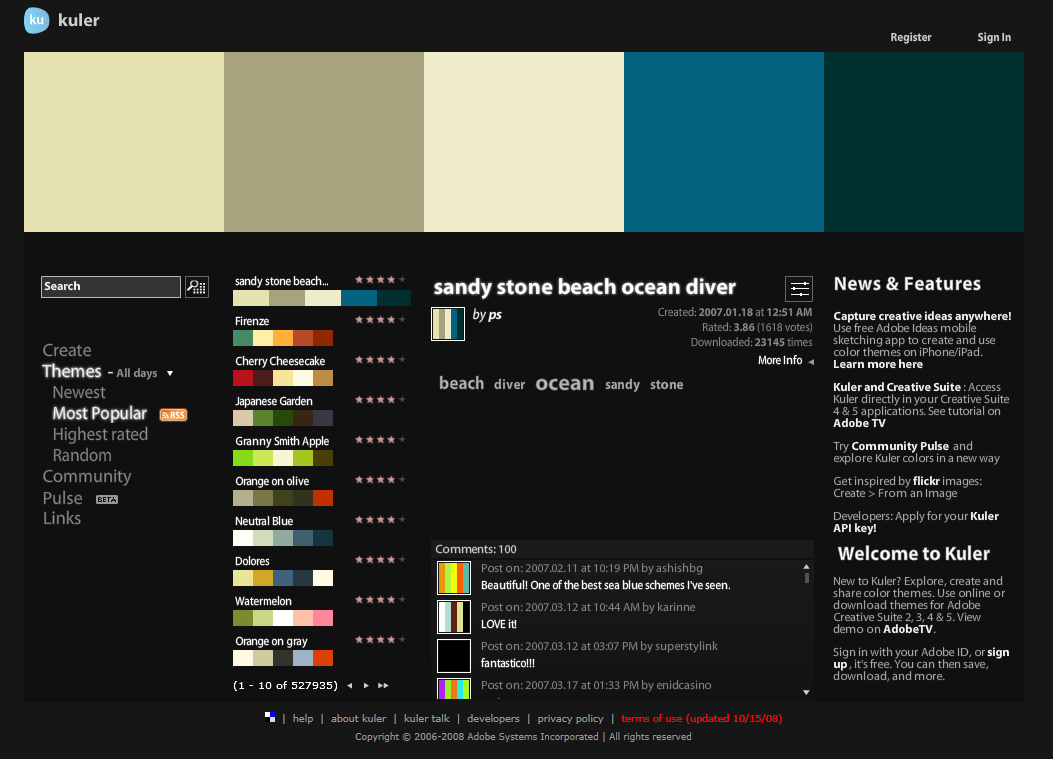 Adobe Kuler

527,935 themes

Ratings: 1-5 stars
[Speaker Notes: Write comments]
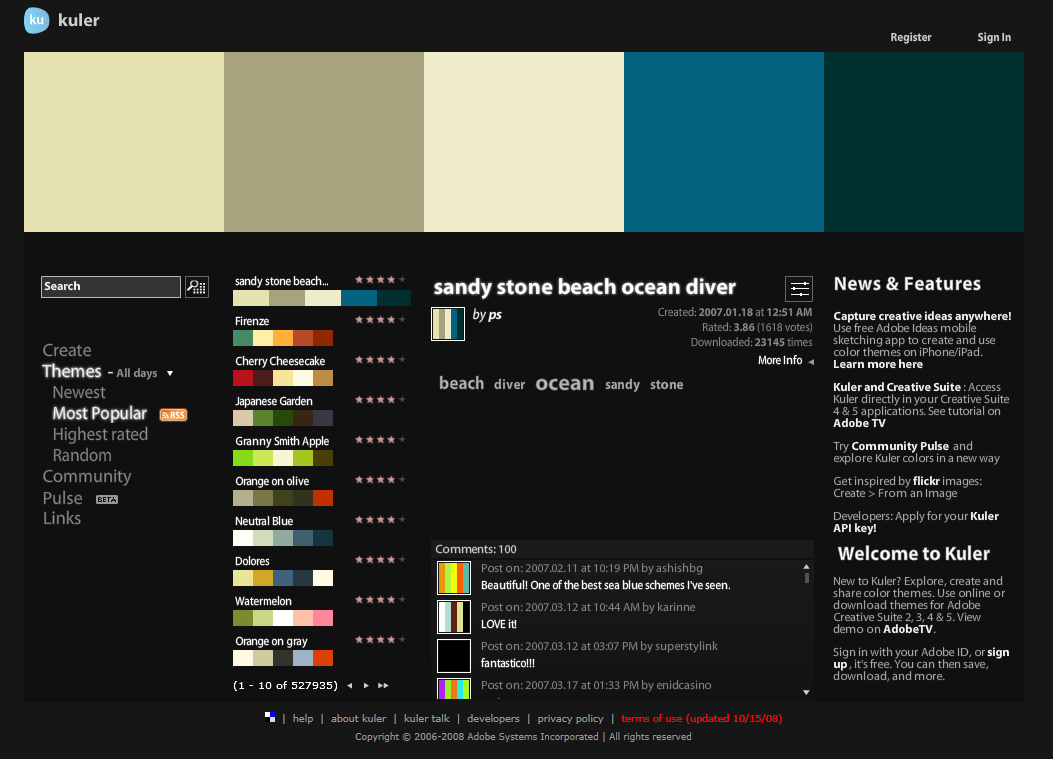 Adobe Kuler

527,935 themes

Ratings: 1-5 stars
[Speaker Notes: And rate themes between 1 to 5 stars.]
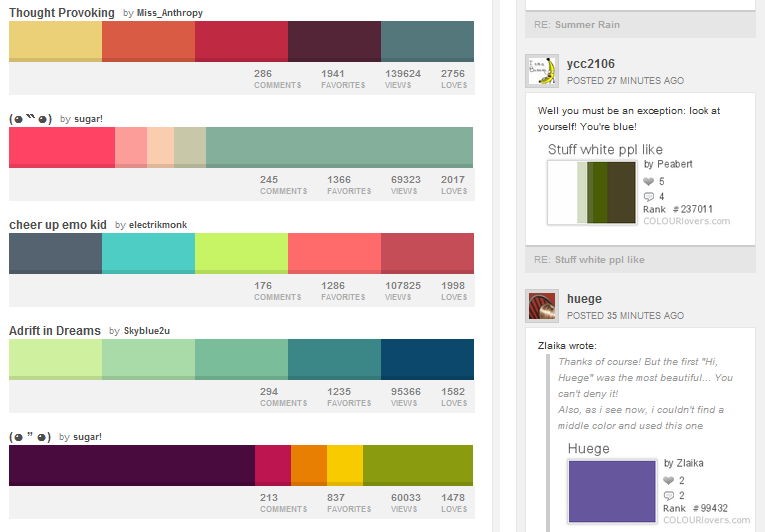 COLOURLovers

1,672,657 themes

Views and “Likes”
[Speaker Notes: Another popular site is COLOURLovers, which has over a million and a half user-created themes which users can ‘like’ instead of directly rating them.]
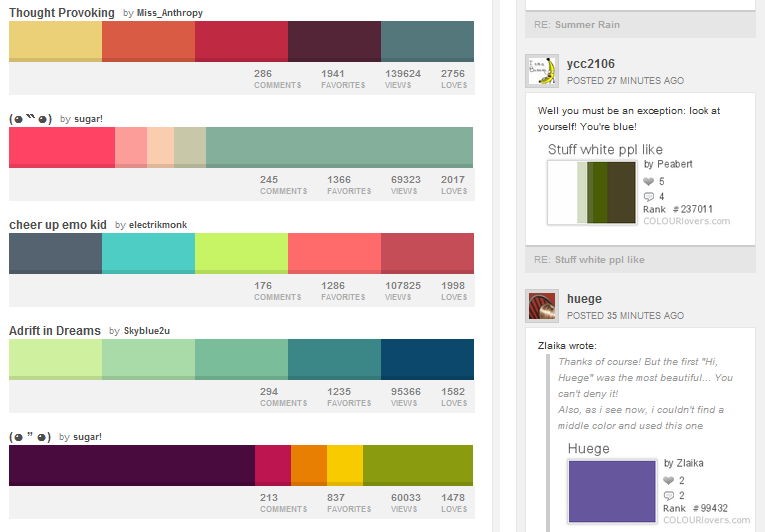 COLOURLovers

1,672,657 themes

Views and “Likes”
[Speaker Notes: And also includes social networking features for comments and discussion.  

The vast amount of data on these sites presents a fascinating new opportunity. For the first time, we can now examine color compatibility in practice, and also model it with large-scale data-driven approaches.]
Goals
1. Analysis
	Test hypotheses and compatibility models
2. Learn Models
	Predict mean ratings for themes
3. New Applications
	Develop new tools for choosing colors
[Speaker Notes: This project has three main goals. First, we analyze these datasets to test hypotheses and compatibility models. Second, we learn models to predict ratings for color themes. Third, we develop new applications to help users choose colors.]
Goals
1. Analysis
	Test hypotheses and compatibility models
2. Learn Models
	Predict mean ratings for themes
3. New Applications
	Develop new tools for choosing colors
[Speaker Notes: We start with analysis.]
Kuler Dataset
COLOURLovers Dataset
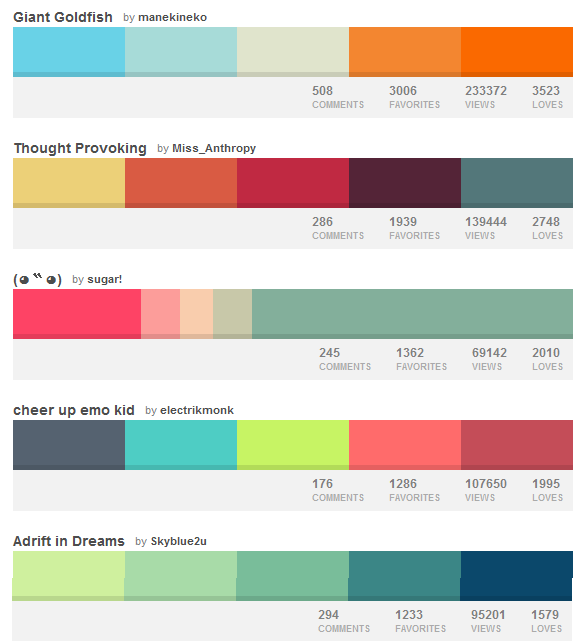 104,426 themes 
Ratings: 1-5 stars
383,938 themes 
# Views and “Likes”
[Speaker Notes: For this project we collected two initial datasets: 100,000 rated themes from Kuler and 400,000 themes from COLOURLovers. However, these sites do have numerous biases. For example, users are more likely to be designers or highly aware of color. There are also selection biases since popular themes tend to be viewed and rated more often, the so-called ‘rich get richer’ effect.]
Mechanical Turk dataset
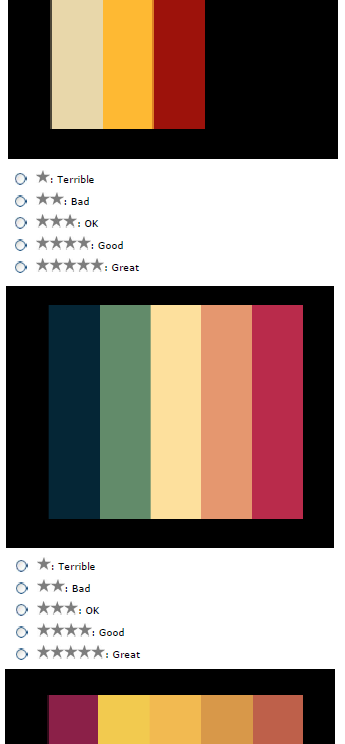 10,743 themes from Kuler
40 ratings per theme
1,301 total participants
[Speaker Notes: To address some of these issues, we created a third dataset using mechanical turk. We received 40 ratings on 11,000 themes chosen from Kuler, with 1,300 total participants.]
Histogram of hue usage
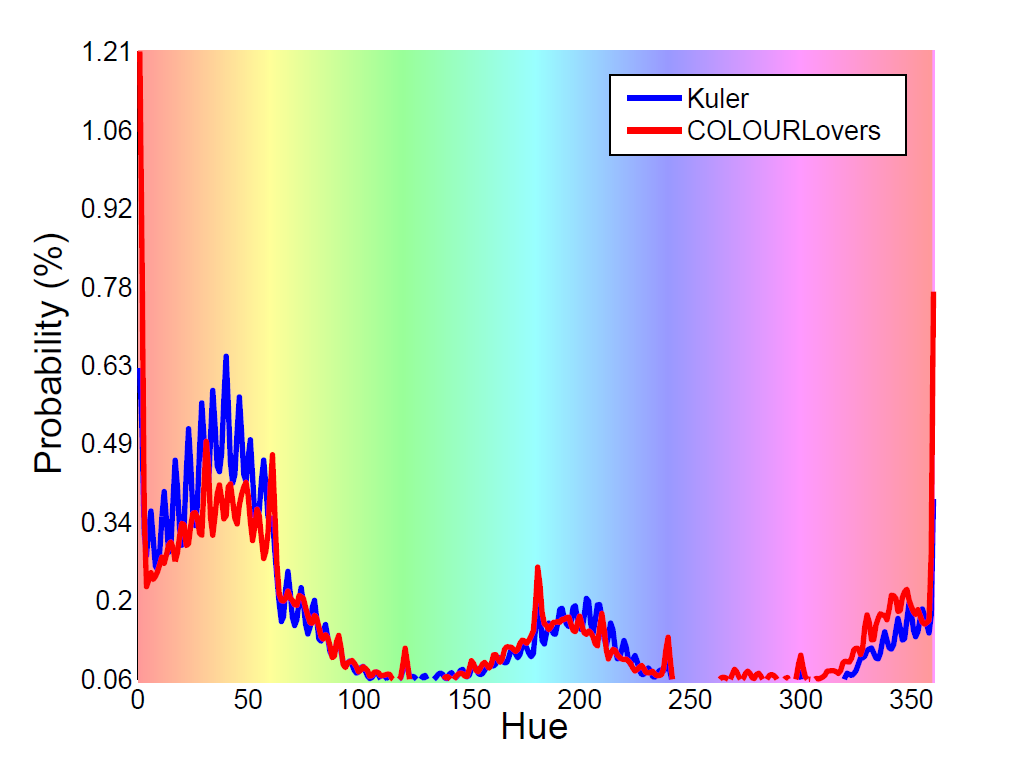 % of all themes
Hue
Overall preference for warmer hues and cyans
[Speaker Notes: What are the most popular colors in these datasets? To examine this question, we plot a histogram of hue usage. The horizontal axis is the hue and the vertical axis is the fraction of themes this hue appears in. Note this plot integrates over saturation and value. 

The graph shows a strong preference for warmer hues (yellows, oranges, reds) and cyans over greens and purples. The take-home message here is that not all colors are created equal; there are strong preferences for particular colors.]
Mean rating for themes containing a hue
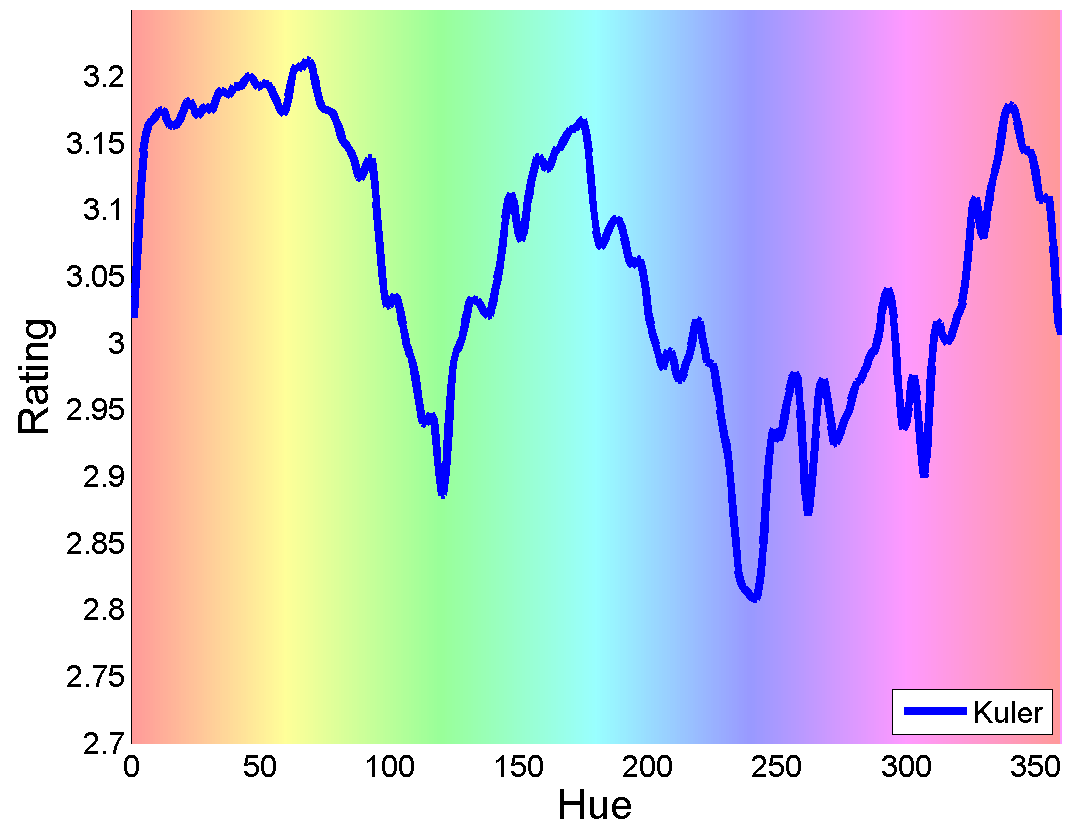 Mean Rating
Hue
Overall preference for warmer hues and cyans
[Speaker Notes: Does this extend to ratings?...

We can also plot the mean rating over all themes that contain a particular hue. And again, we see a similar preference for warm hues and cyans.]
Histogram of hue adjacency (Kuler)
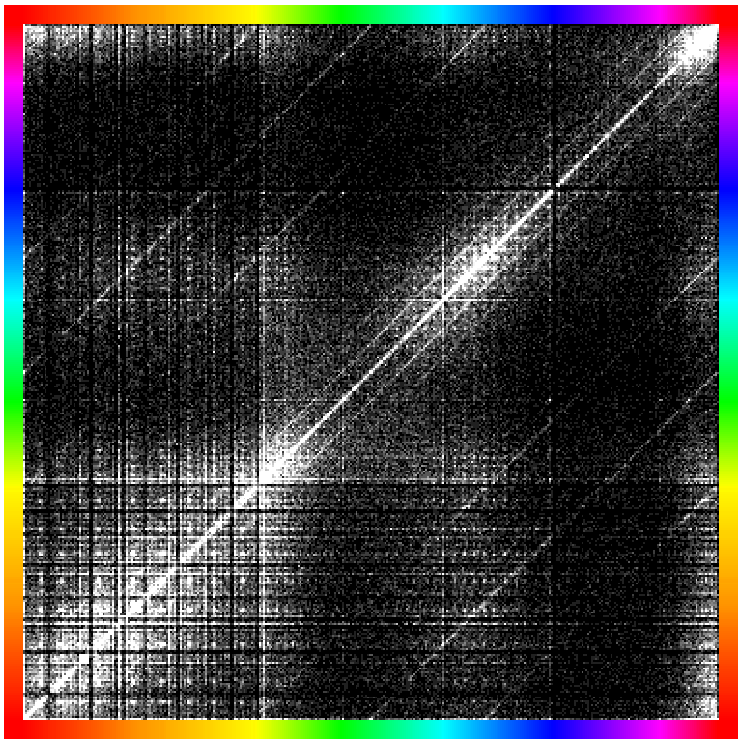 [Speaker Notes: We next examine how often it is for two hues to be placed adjacently in a theme. To read this histogram, we can choose a hue on the x-axis.]
Histogram of hue adjacency (Kuler)
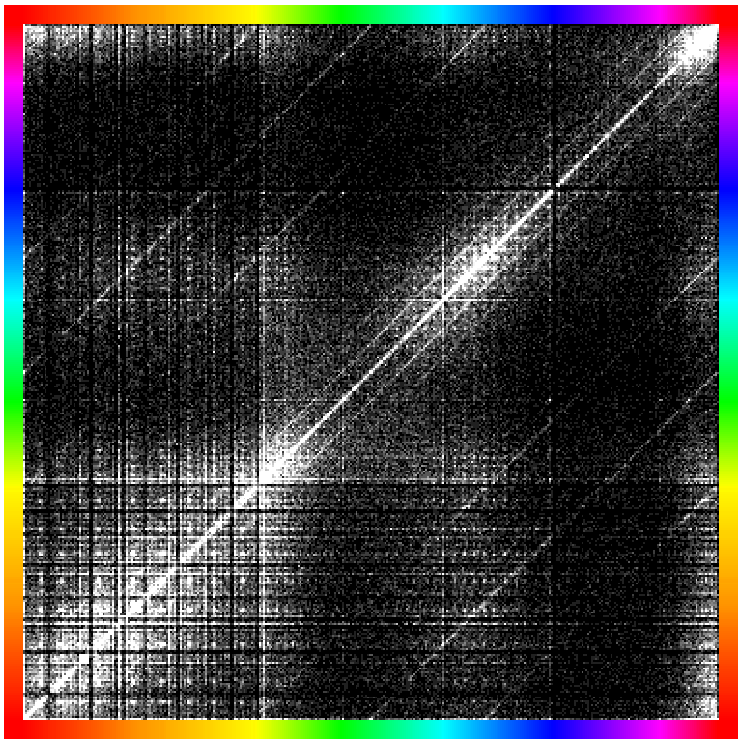 [Speaker Notes: For example, orange is shown here. The lightness on the y-axis indicates how common the second hue is to be paired with the first.]
Histogram of hue adjacency (Kuler)
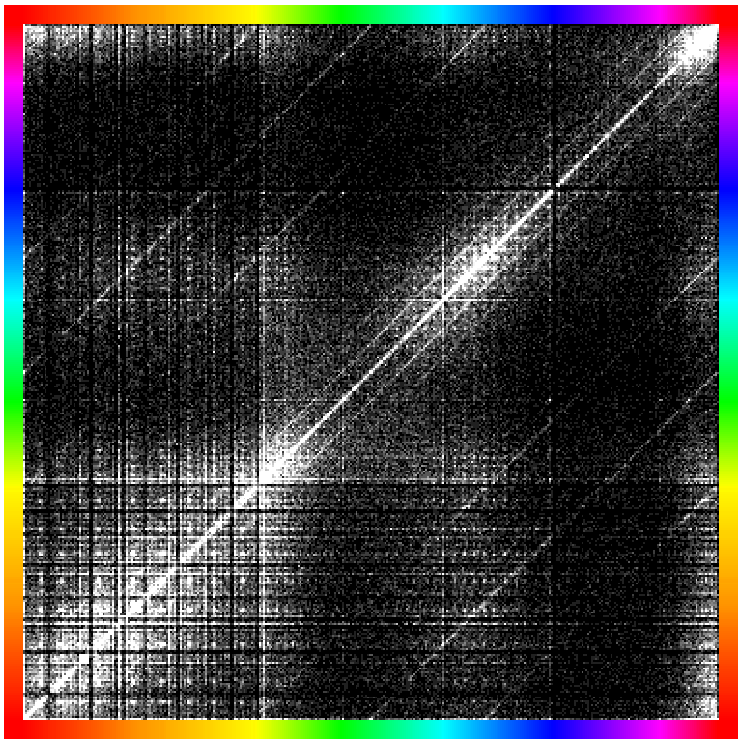 is more likely than
[Speaker Notes: So yellow is more likely to be paired with orange than green.]
Histogram of hue adjacency (Kuler)
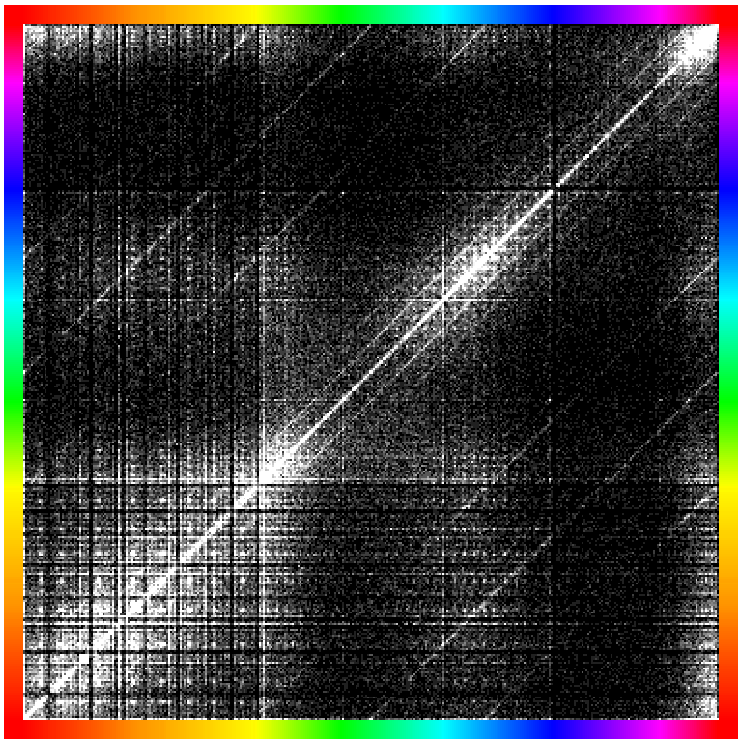 Significant structure
[Speaker Notes: We can also see significant structure in this plot.]
Histogram of hue adjacency (Kuler)
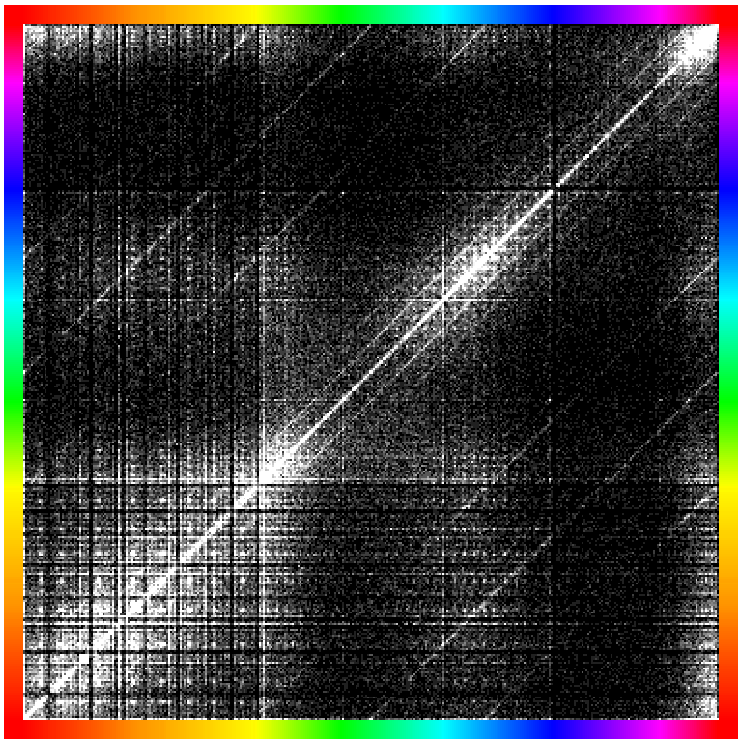 Significant structure
Warm hues pair well with each other
[Speaker Notes: Warm hues pair well with each other as well as blues.]
Histogram of hue adjacency (Kuler)
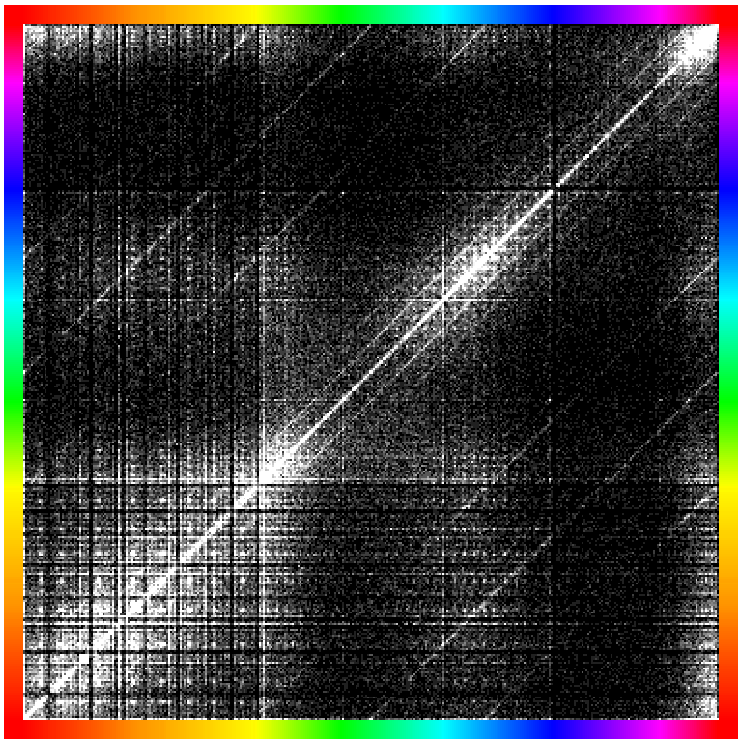 Significant structure
Warm hues pair well with each other
Greens and purples more compatible with themselves
[Speaker Notes: While greens and purples are more compatible with themselves.]
Hue Template Analysis
[Speaker Notes: Since hue templates are the most popular theory for color compatibility, we analyze them in greater detail. First, we’ll explain the basic properties of this model, and then test them against the data.]
Hue Templates: relative orientations producing compatible colors
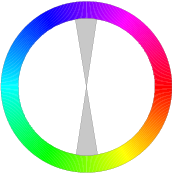 [Speaker Notes: As we mentioned earlier, a hue template is defined as a fixed rotation along the color wheel. The complementary template are colors 180 degrees apart, for example, green and purple….]
Hue Templates: relative orientations producing compatible colors
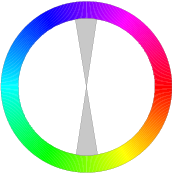 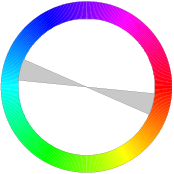 Templates are rotationally invariant
[Speaker Notes: …or teal and orange. This is because template theory assumes rotationally invariance, so any rotation is equally compatible.]
Hue Templates: relative orientations producing compatible colors
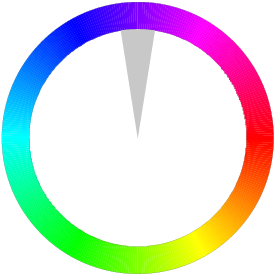 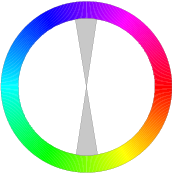 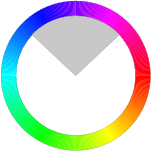 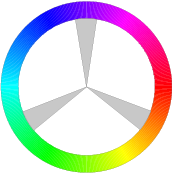 Complementary
Monochromatic
Analogous
Triad
Different templates equally compatible
[Speaker Notes: Past color theorists have also defined sets of hue templates which are assumed to be all equally compatible.]
Hue adjacency in a theme (Kuler)
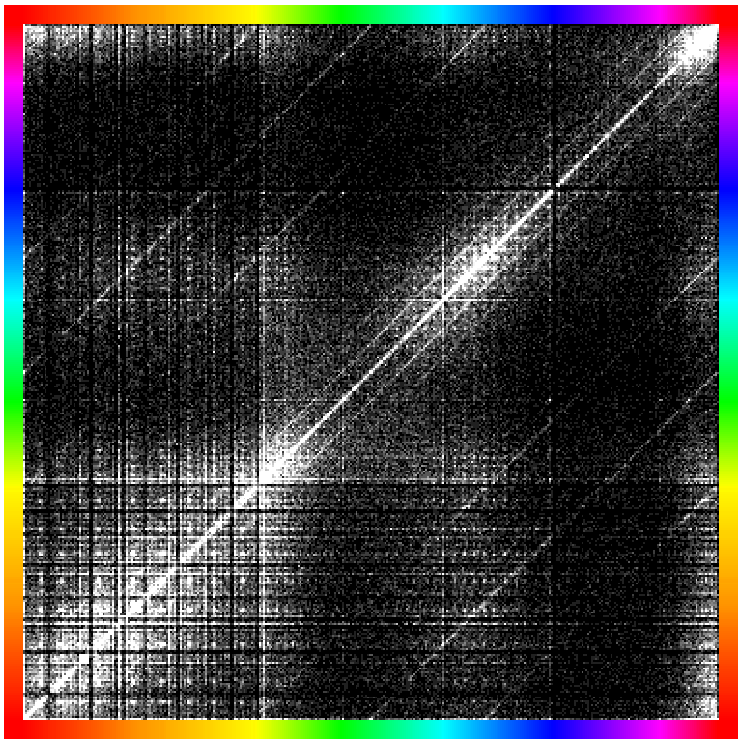 Diagonal lines are hue templates (Kuler interface bias)
[Speaker Notes: We can actually see evidence of templates directly in the adjacency histogram. Kuler’s interface allows users to easily ‘snap’ themes to templates, producing a bias in the data. The diagonal lines here correspond to those templates.]
Hue adjacency in a theme (Kuler)
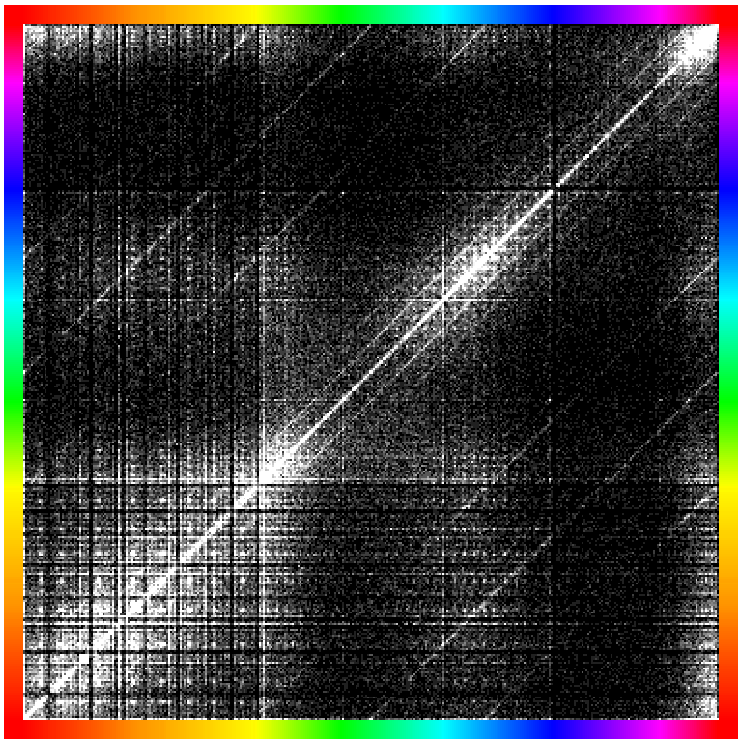 Complementary template
Diagonal lines are hue templates (Kuler interface bias)
[Speaker Notes: For example, here’s the complementary template with hues 180 degrees from the main diagonal.]
Hue adjacency in a theme (Kuler)
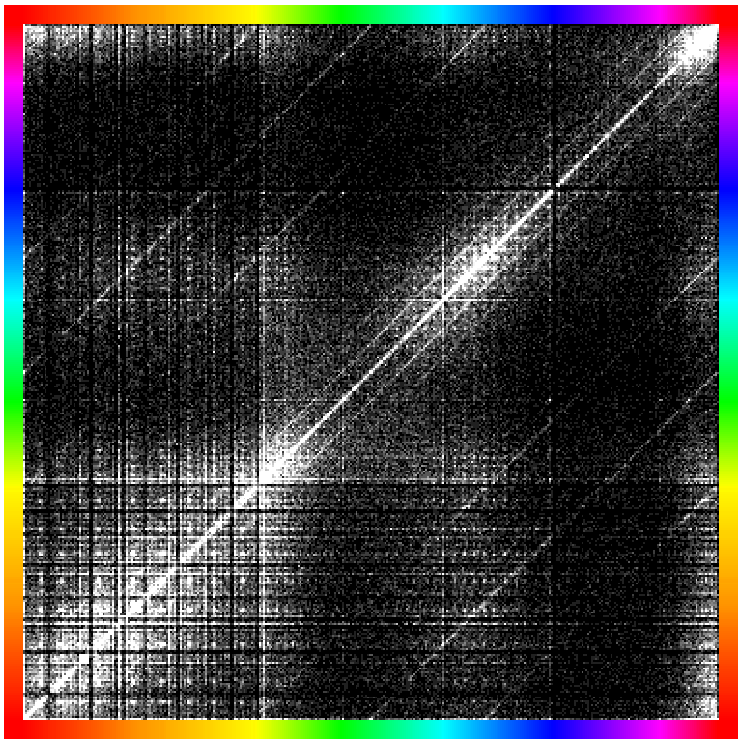 Complementary:
[Speaker Notes: The complementary template suggests that purple is strongly compatible with yellow.]
Hue adjacency in a theme (Kuler)
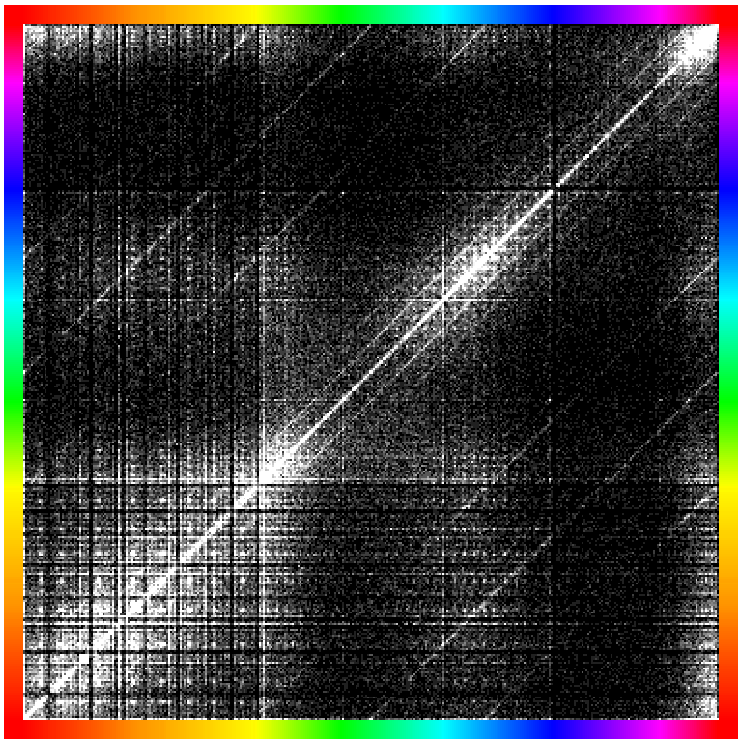 Data:
Complementary:
[Speaker Notes: However, the data suggests that blue is much more likely to be chosen as a contrasting color.]
Hue adjacency in a theme (Kuler)
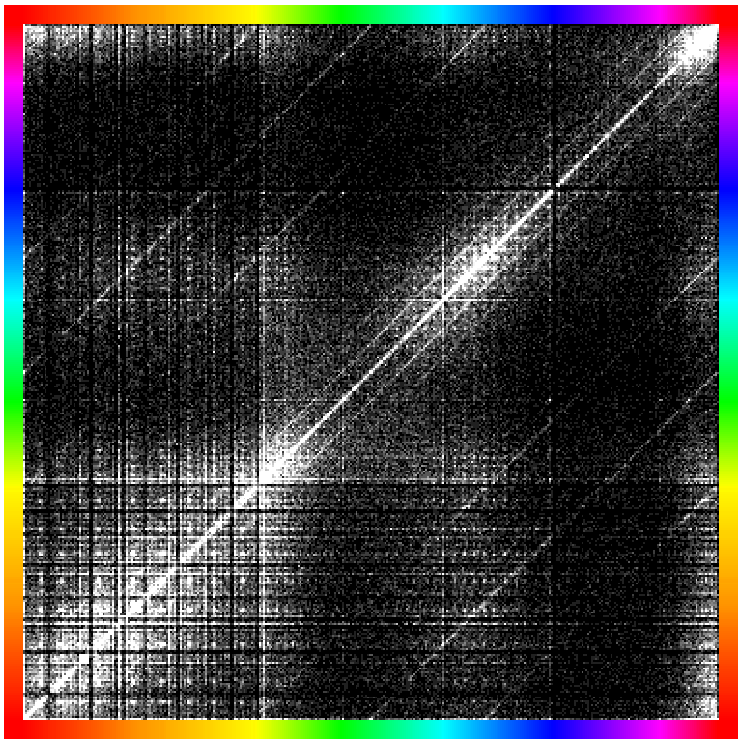 In template theory, diagonals should be uniform
[Speaker Notes: In template theory, these diagonals should be uniform.]
Hue adjacency in a theme (Kuler)
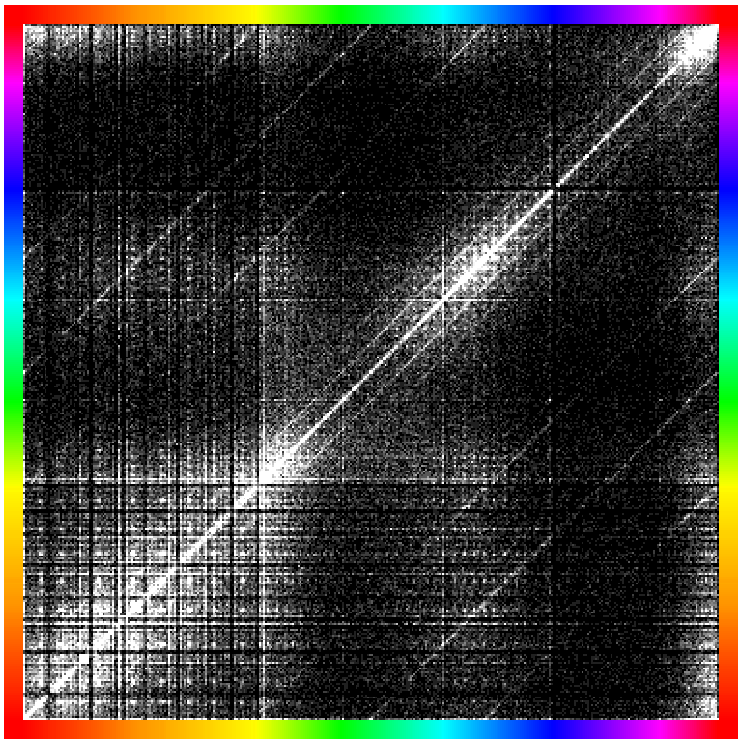 In template theory, diagonals should be uniform
Large dark bands indicates no rotational invariance
[Speaker Notes: However, the large dark bands show us that not all rotations are equally popular, so there’s no rotational invariance.]
Hue adjacency in a theme
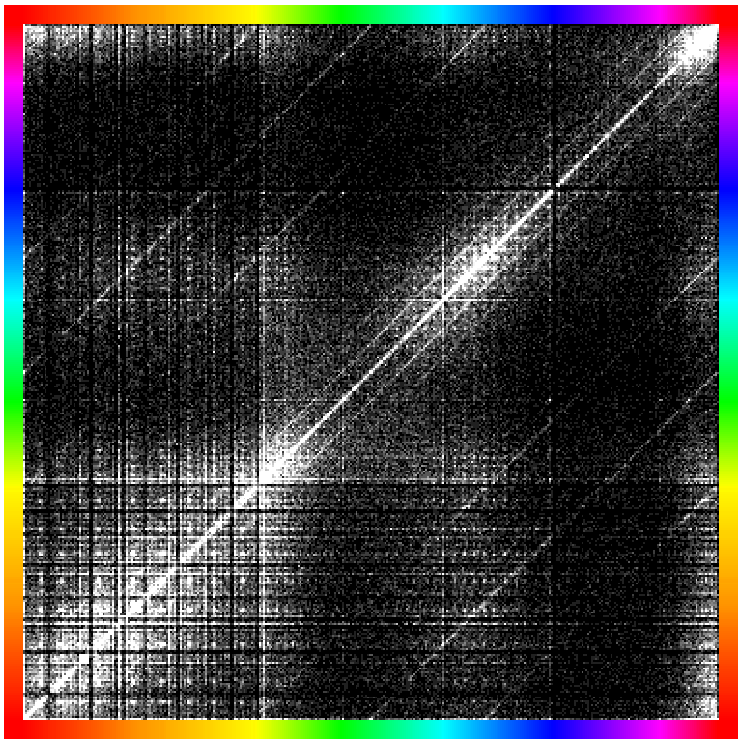 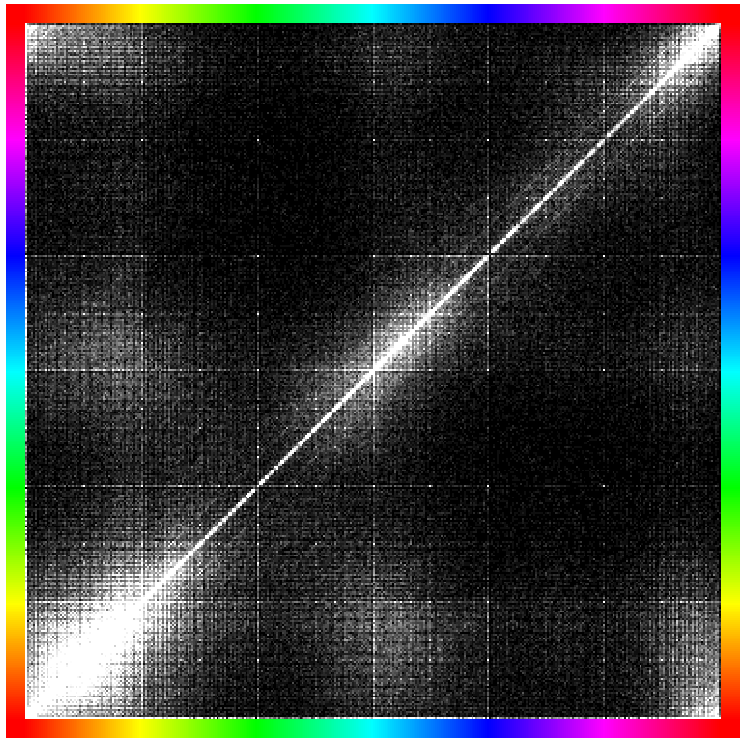 CL
Kuler
COLOURLovers’ has less interface bias
Templates are not present
[Speaker Notes: We can also look at the COLORLovers dataset which has a weaker interface bias since templates are buried in an advanced mode that’s difficult to access. 
As we can see, the lack of diagonal lines here show that templates are not strongly present in the data. 

However, so far we’ve only been discussing density.  If template theory held, the ratings for themes near a template should be higher than those farther away.]
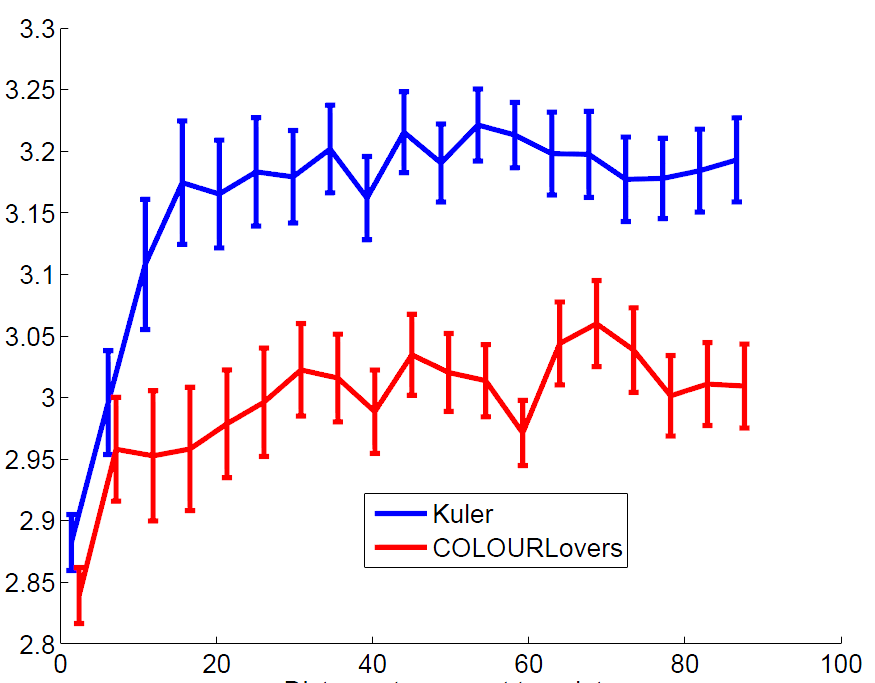 Rating
Distance to template
[Speaker Notes: However, when we plot the rating vs distance to a template, we see the reverse.]
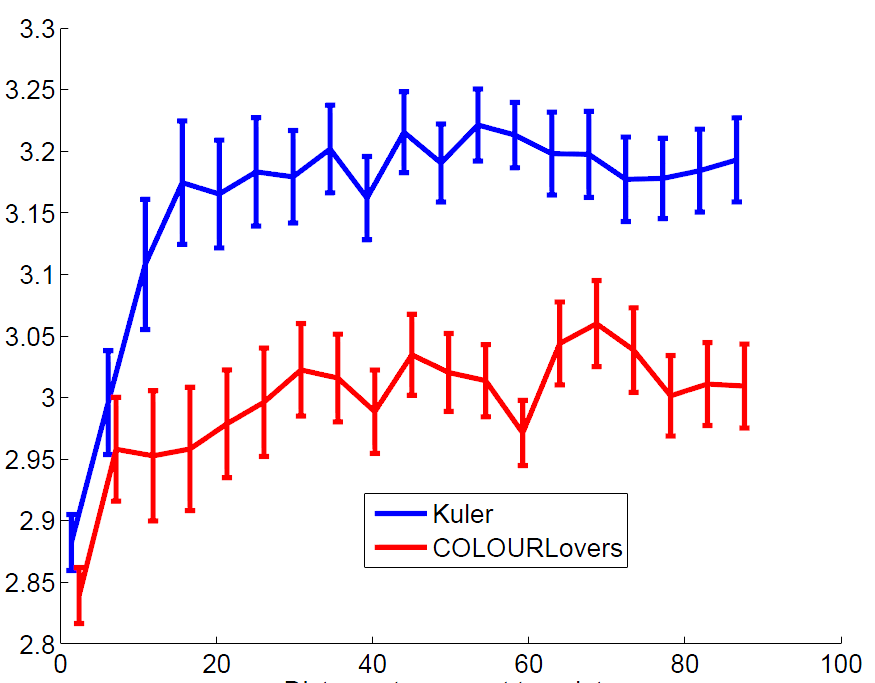 Rating
Distance to template
Themes near a template score worse
[Speaker Notes: Themes very near a template score poorly. And as the distance increases, it plateaus with little impact on the rating. 

A: “near a template” might need to be spelled-out a little more.]
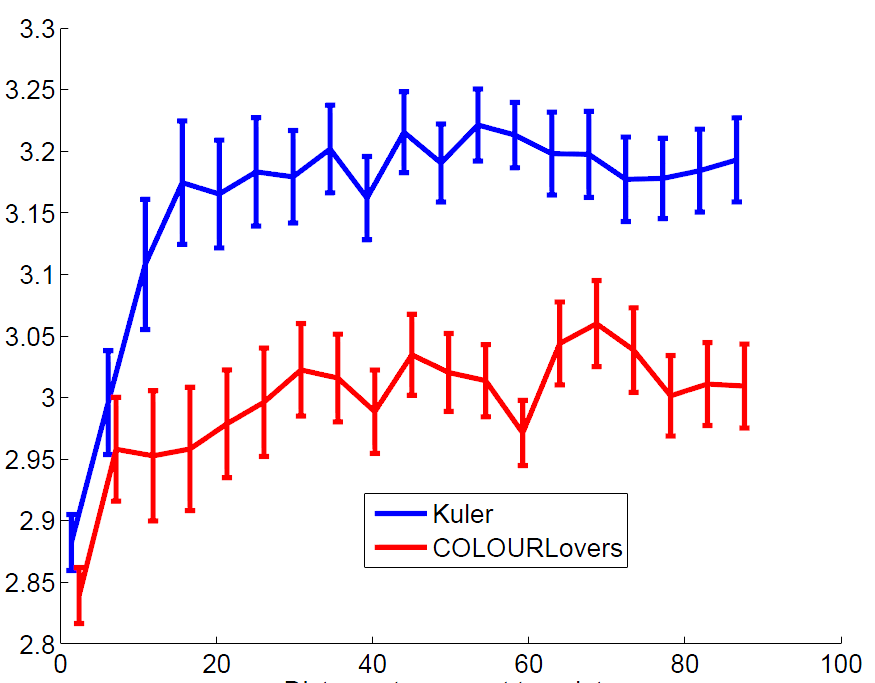 Rating
Distance to template
Themes near a template score worse
 - “Newbie” factor
 - “Too simple” factor
[Speaker Notes: This is likely caused by a ‘newbie’ factor where new users initially use the interface defaults, and are penalized by more experienced users. Also, users often penalize themes which are ‘too simple’, particularly themes with only a single hue.]
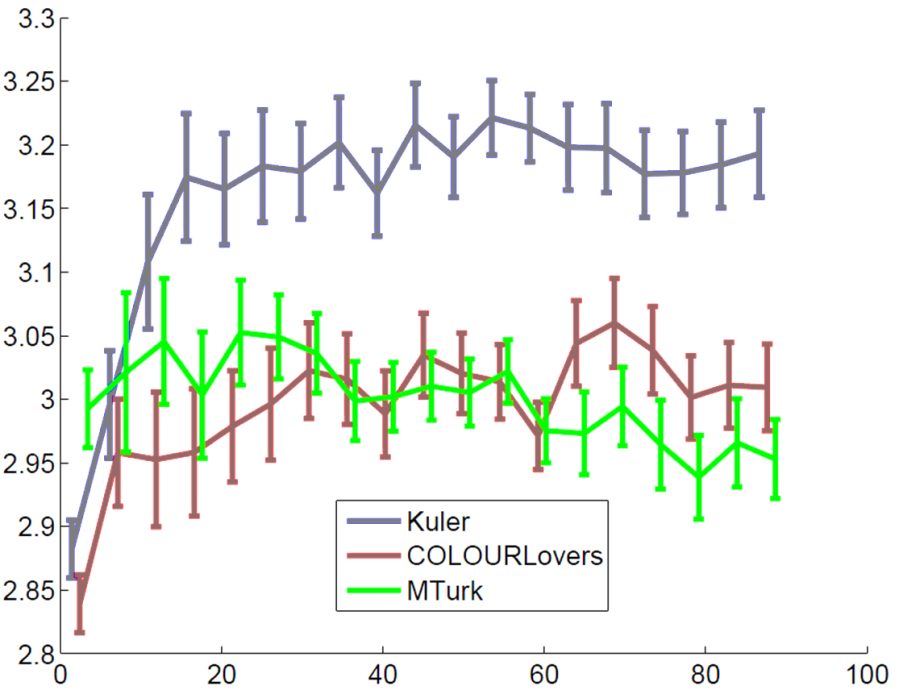 Rating
Distance to template
MTurk has no interface bias: much flatter
[Speaker Notes: For the mechanical turk dataset, which has no such biases, the plot is effectively flat with no statistical difference.]
Template Conclusions

Templates do not model color preferences
Themes near a template do not score better than those farther away
Not all templates are equally popular
Simple templates preferred (see paper)
[Speaker Notes: In this work, we examined hue templates from several angles and found them generally to be a poor model. 
First, there are strong color preferences so not all rotations of templates are equally compatible. 
Second, themes near templates do not score better than those farther away.
Third, not all templates are equally popular. In the paper we examine this in more detail, but one observation is that the most popular themes tend to be fairly simple, with roughly one or two distinct hues. This suggests that how simple or complex a theme is might help predict the rating.]
Hue Entropy: entropy of hues along the hue wheel
[Speaker Notes: To examine this, we define a simplicity measure based on hue entropy, which is roughly speaking the spread of hues along the hue wheel.]
Hue Entropy: entropy of hues along the hue wheel
Low Entropy
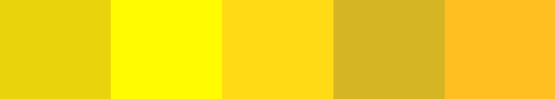 Few Distinct Colors
[Speaker Notes: Low entropy corresponds to few distinct colors]
Hue Entropy: entropy of hues along the hue wheel
Low Entropy
High Entropy
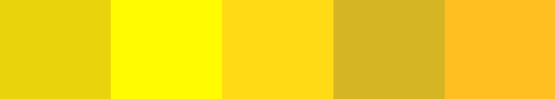 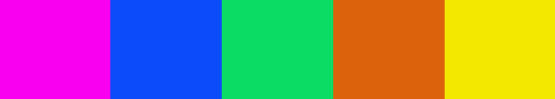 Few Distinct Colors
Many Distinct Colors
[Speaker Notes: Low entropy corresponds to few distinct colors, and high entropy corresponds to many distinct colors]
Hue Entropy: entropy of hues along the hue wheel
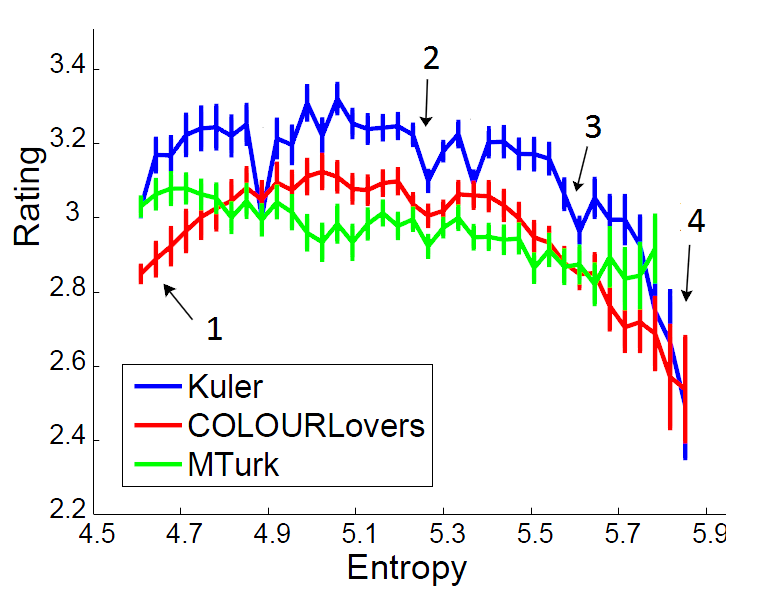 Rating
Hue Entropy
[Speaker Notes: Here we plot the hue entropy versus the mean rating for a theme]
Hue Entropy: entropy of hues along the hue wheel
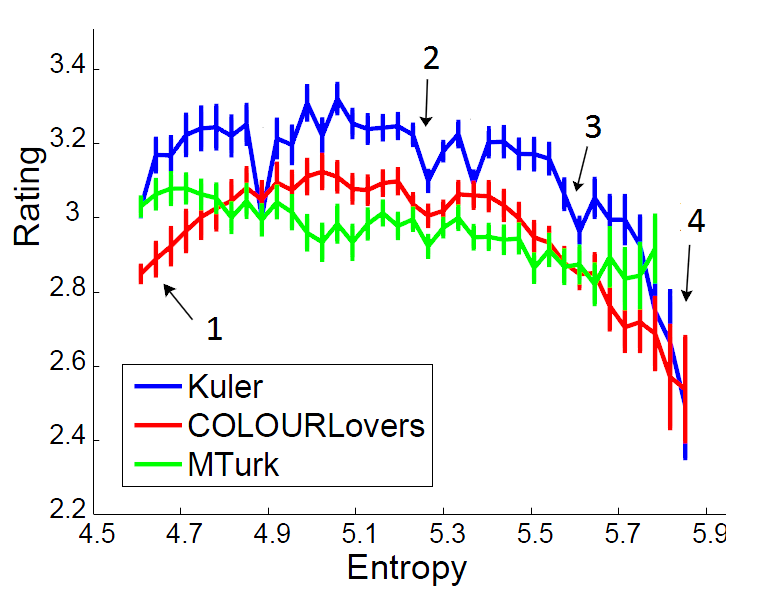 Rating
Hue Entropy
[Speaker Notes: The number on the figure here indicate equally spaced hues, so the complementary template has 2 equally spaced hues, a triad has 3, and an X shaped theme has 4 hues.]
Hue Entropy: entropy of hues along the hue wheel
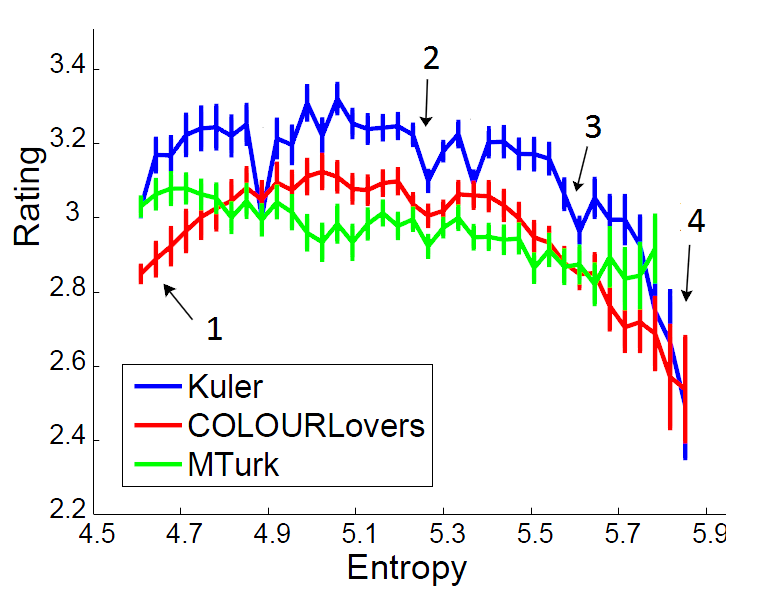 Rating
Hue Entropy
[Speaker Notes: As themes become more complex, they score significantly worse.]
Hue Entropy: entropy of hues along the hue wheel
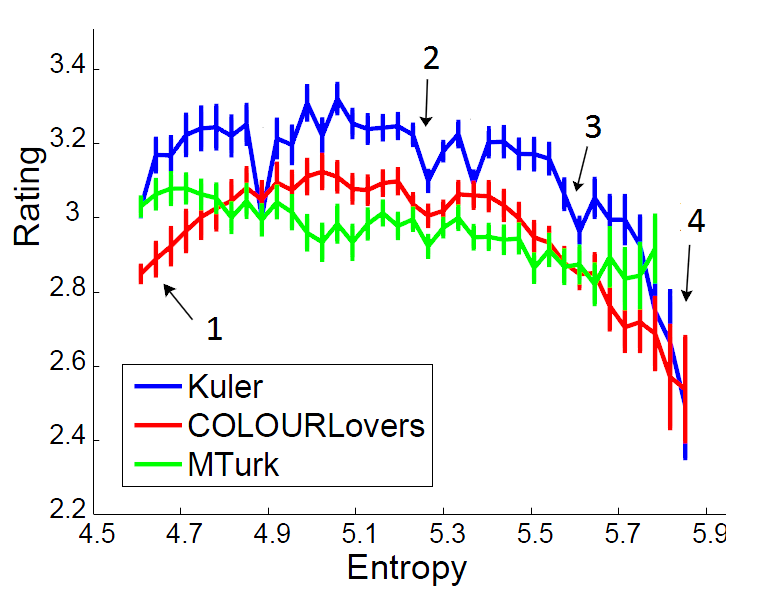 Rating
Hue Entropy
[Speaker Notes: And there is also a drop in rating for very simple themes.]
Main Analysis Results

1. Overall preference for warmer hues and cyans
[Speaker Notes: To summarize our main analysis results, we’ve shown an overall preference for warmer hues and cyans.]
Main Analysis Results

1. Overall preference for warmer hues and cyans

2. Strong preferences for certain adjacent colors
[Speaker Notes: A strong preference for certain adjacent colors,]
Main Analysis Results

1. Overall preference for warmer hues and cyans

2. Strong preferences for certain adjacent colors

3. Hue templates a poor model for compatibility
[Speaker Notes: That hue templates are a poor model for color compatibility,]
Main Analysis Results

1. Overall preference for warmer hues and cyans

2. Strong preferences for certain adjacent colors

3. Hue templates a poor model for compatibility

4. People prefer simpler themes (but not too simple)
[Speaker Notes: And that people generally prefer simpler themes, but not too simple.]
Main Analysis Results

1. Overall preference for warmer hues and cyans

2. Strong preferences for certain adjacent colors

3. Hue templates a poor model for compatibility

4. People prefer simpler themes (but not too simple)

See paper for other tests
[Speaker Notes: Also, please see our paper for other analysis tests.]
Goals
1. Analysis
	Test hypotheses and compatibility models
2. Learn Models
	Predict mean ratings for themes
3. New Applications
	Develop new tools for choosing colors
[Speaker Notes: Next, we turn to learning a model for color compatibility, as well as some analysis using this model.]
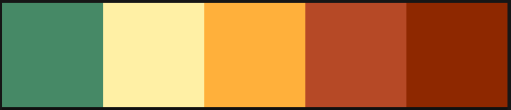 3.63
[Speaker Notes: Our goal here is to automatically rate a colors combination from one to five.]
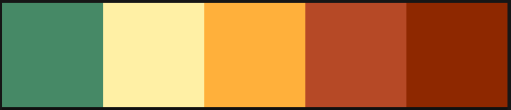 3.63
[Speaker Notes: To accomplish this, we want to learn a function f which maps from x, a set of features derived from a color theme, to y]
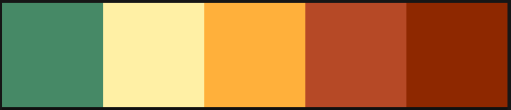 3.63
Mean rating over all users
[Speaker Notes: the mean rating over all users]
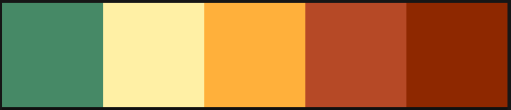 3.63
Features (326 total)
Colors, sorted colors, differences, min/max,  max-in, mean/std dev, PCA features, hue probability, hue entropy
RGB, HSV, CIELab, Kuler color wheel
“Kitchen Sink”
[Speaker Notes: X is a vector of 326 features such as colors, differences, hue entropy, etc in various color spaces. Since we don’t know which features are useful, we use a ‘kitchen sink’ approach and try a huge number of features which help. We then perform feature selection to determine the most relevant features.]
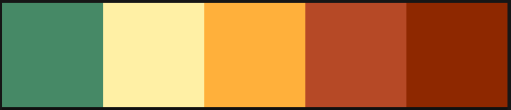 3.63
Models
Constant baseline: mean of training targets 
SVM-R, KNN
Lasso
Linear regression model with L1 norm on weights
Solutions have many zero weights: feature selection
[Speaker Notes: We tested several regression models, including a baseline of the mean of the training targets, SVM-regression, and K-nearest neighbor regression. We also use Lasso, a popular linear regression model with an L1 norm on the weights. This method automatically selects the most relevant features, since solutions have many zero weights.]
[Speaker Notes: We found that Lasso performed the best in all datasets]
[Speaker Notes: Achieving an increase of 33% over the baseline score for Mturk, compared to only 8 or 9% for the other datasets. These somewhat low scores reflect basically how subjective color preferences are and how much noise there is in the data.]
Many more ratings per theme in MTurk
[Speaker Notes: The results on the Mturk dataset are better simply because we have 30-40 ratings per theme, compared to usually 2 or 3 for Kuler.]
MTurk has an average std dev of 0.33
Kuler has an average std dev of 0.72
[Speaker Notes: Another way to see this is to compare the mean std deviation over all themes. For mturk this is 0.33, compared to 0.72 for Kuler, which is quite large considering themes are only rated between 1 and 5.]
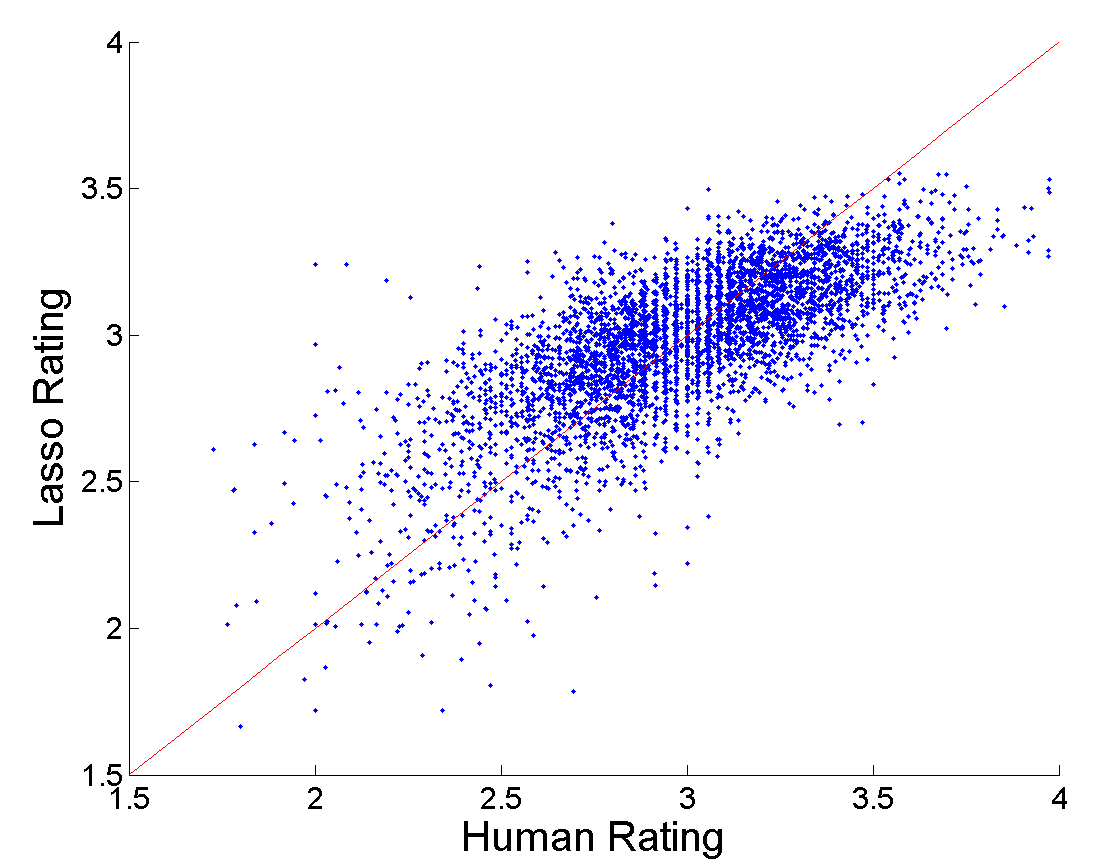 MTurk 
Test Set
Lasso Rating
Human Rating
[Speaker Notes: We can also plot the mechanical turk test set: comparing the human ratings on the x-axis with the estimated lasso rating on the y-axis. The red line indicates a perfect prediction. While there is significant noise in the regression, lasso does a reasonable job at modeling the trend]
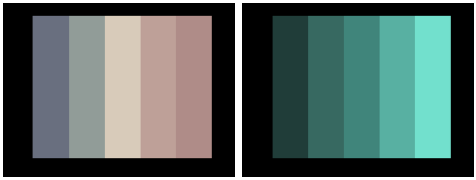 High-rated
[Speaker Notes: Next, we show some examples. Here we see two highly rated themes which also scored well with our model, note that highly rated themes often tend to be fairly simple, and gradients are often used.]
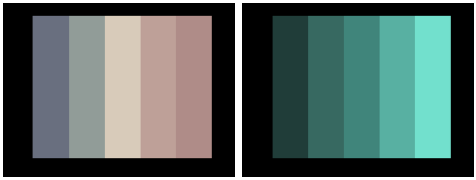 High-rated
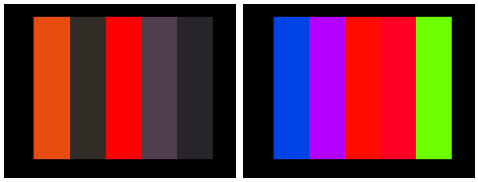 Low-rated
[Speaker Notes: The next row has some poorly rated themes, caused by poor color choices(too dark, or too colorful) and poor ordering.]
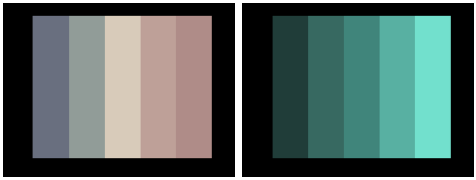 High-rated
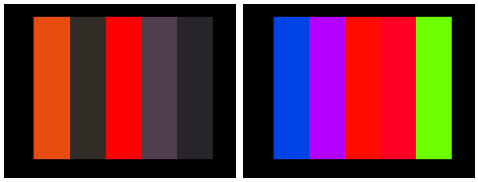 Low-rated
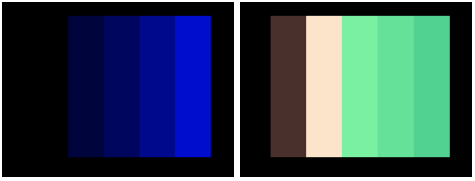 High prediction error
[Speaker Notes: The bottom show shows themes with a high prediction error where our model messed up. On the left, we predicted too low, on the right, we predicted too high. 

The paper also includes tests with segmentation by demographics, and predicting scores for individuals given some initial ratings.]
Model Analysis
[Speaker Notes: Since lasso performs feature selection, we can also analyze the feature weights to get a rough sense of what features are important, and get additional insights into what makes a good or bad color themes]
Important Lasso Features

Positive: high lightness mean & max, mean hue probability
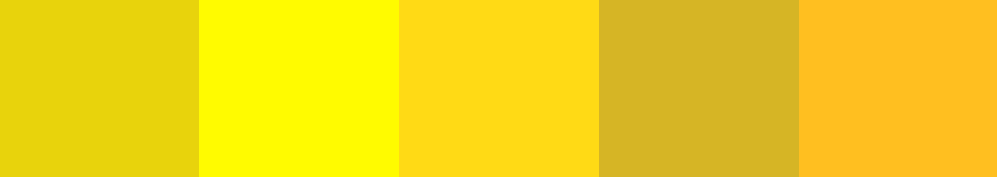 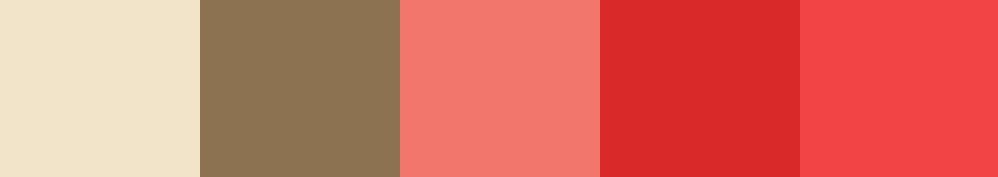 [Speaker Notes: zzOne thing we find…

Show seperate
Features with a strong positive weight include the lightness mean and max, indicating darker themes are lower rated. The mean hue probability is also high; so popular colors should be generally be chosen.]
Important Lasso Features

Positive: high lightness mean & max, mean hue probability



Negative: high lightness variance, min hue probability
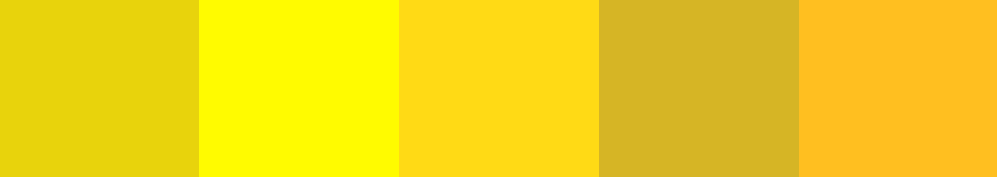 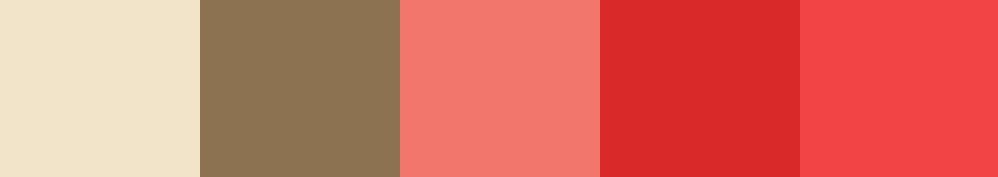 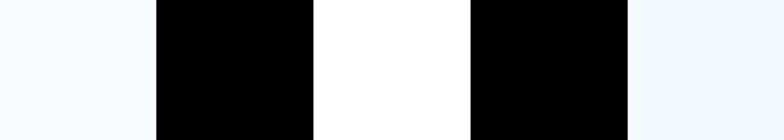 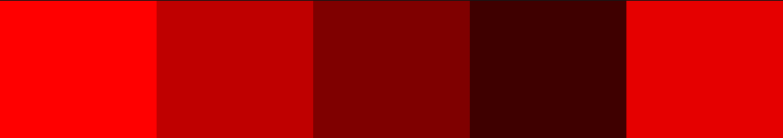 [Speaker Notes: spacing

Some negative weights include high lightness variance, as well as minimum hue probability, suggesting that themes can’t just have the most popular colors. 

However, since these features interact non-linearly, analysis of weights is tricky and examining individual weights doesn’t really give a complete picture of how the model performs]
Goals
1. Analysis
	Test hypotheses and compatibility models
2. Learn Models
	Predict mean ratings for theme
3. New Applications
	Develop new tools for choosing colors
[Speaker Notes: Finally, we look at some applications of the model.]
1. Improve a Theme
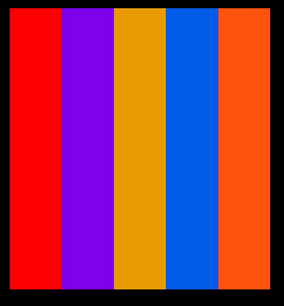 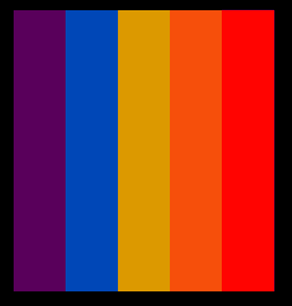 [Speaker Notes: First, we can improve a theme to get a better color combination.]
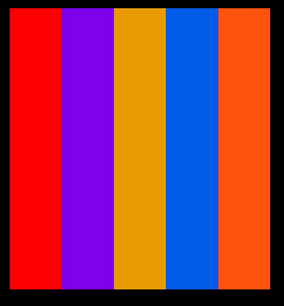 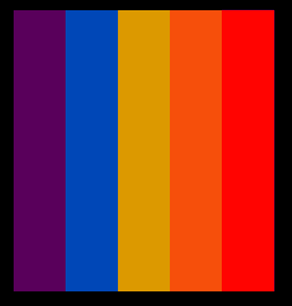 [Speaker Notes: For this task, we’d like to maximize the regression score while also staying within a distance(d min) of the original theme.]
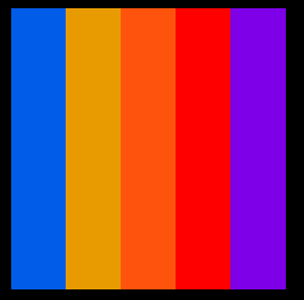 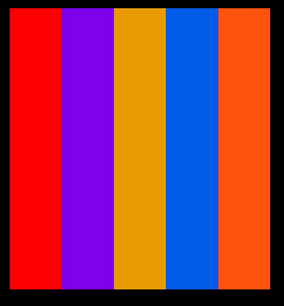 Select order which maximizes score
[Speaker Notes: First, note that the order of colors can influence the rating, as we can see in this case.  The color order is therefore one degree of freedom we exploit to improve the score.]
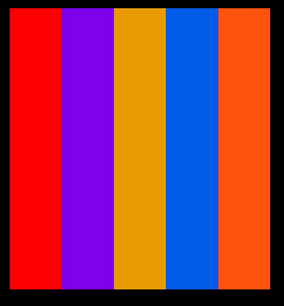 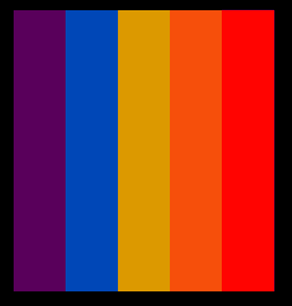 Optimize colors with CMA  [Hansen 1995]
[Speaker Notes: As well, we’d like to optimize the colors themselves. To do this, we perform a joint optimization of colors and order using the CMA optimization algorithm.]
Original
Best Order
Color and Order
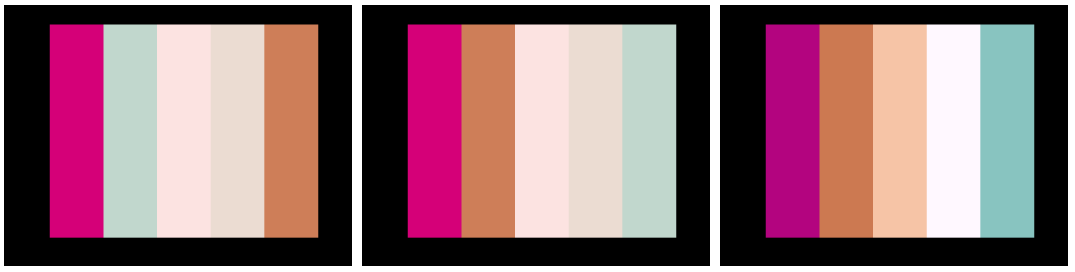 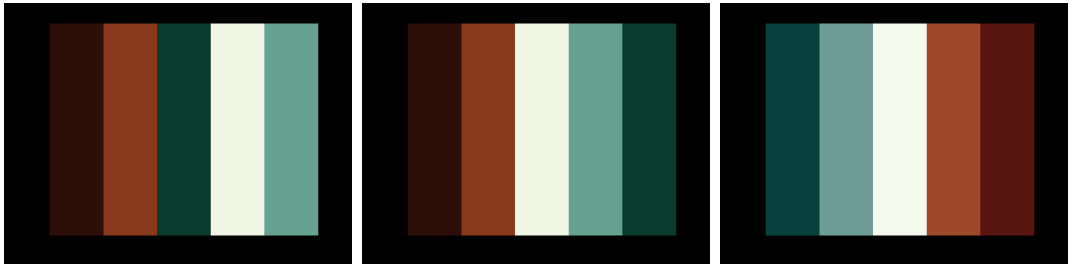 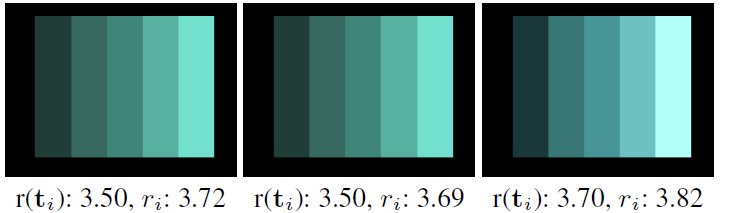 [Speaker Notes: Here are some examples. In the middle column, we show the best ordering of the original theme. In the right column, the optimized color and order. In the top row the theme is improved mostly by adding a stronger gradient in colors. In the second row, the order is improved by pairing the greens and browns. The bottom row shows a well rated theme, where the order remains the same and colors are only brightening slightly.

A: Build by rows]
Original
Best Order
Color and Order
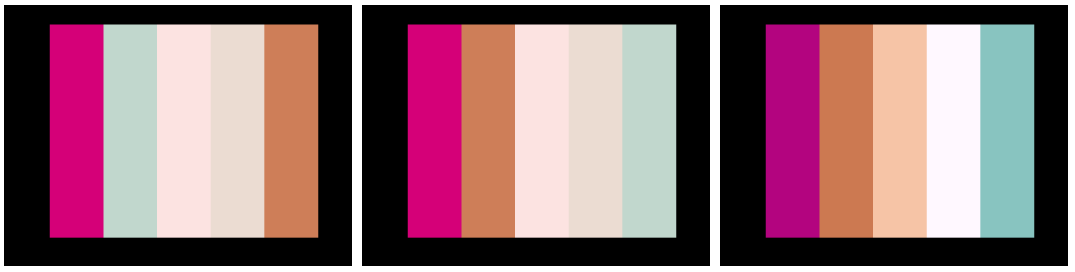 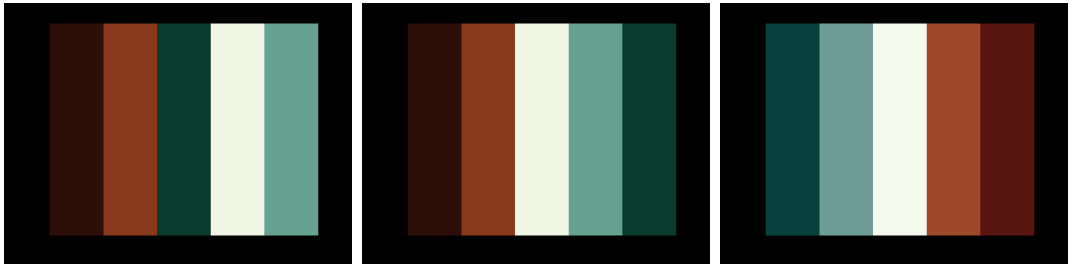 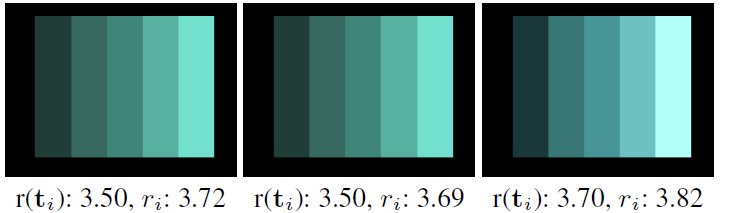 [Speaker Notes: We also asked Turkers to rate the new themes. As we can see, the final optimized themes here all have higher mean ratings.]
Order and Color
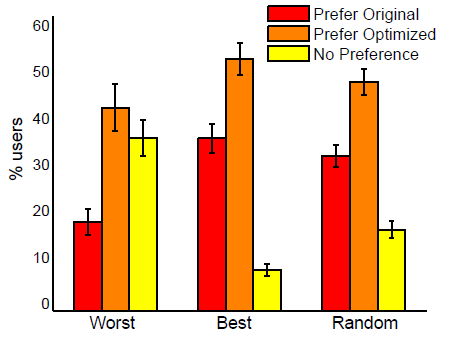 MTurk A/B test 
with original and optimized themes
[Speaker Notes: To further evaluate the new themes, we performed an AB test on mechanical turk, asking users which theme they preferred. Three sets of themes were chosen: the 50 worst rated themes, the 50 best themes, and 100 random. For all sets, the optimized themes were preferred over the original.]
2. Choose 5 colors that best ‘represent’ an image
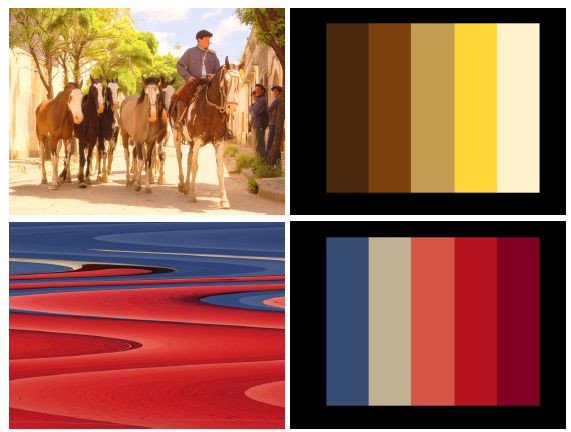 [Speaker Notes: Next, we describe an algorithm that extracts 5 representative colors from an image.]
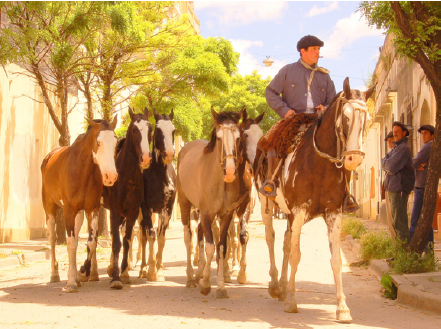 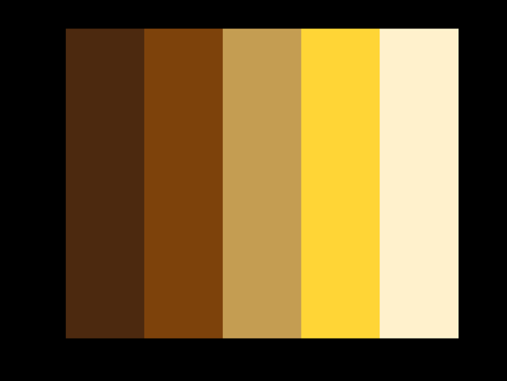 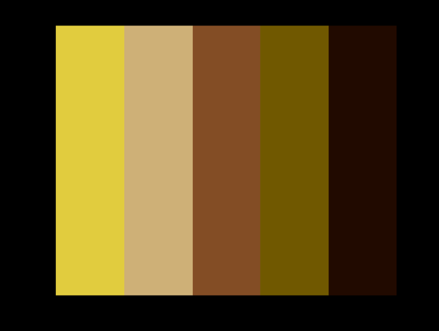 One approach: k-means clustering
[Speaker Notes: A simple approach here would be to do k-means clustering on the pixel colors.]
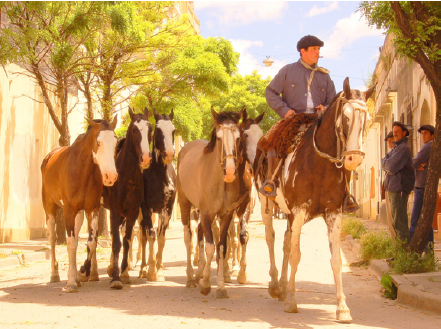 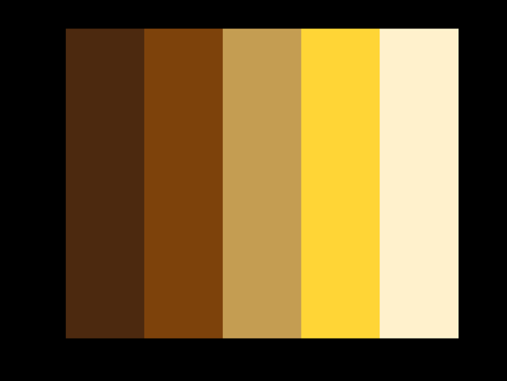 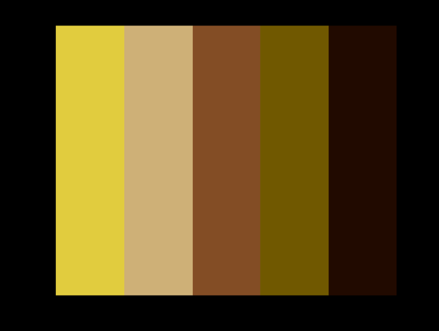 One approach: k-means clustering

This ignores color compatibility
[Speaker Notes: However, this approach ignores color compatibility, so we can’t be sure the colors will look good together.]
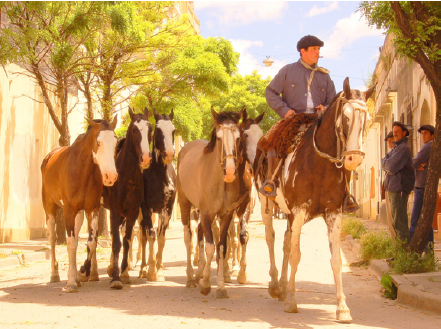 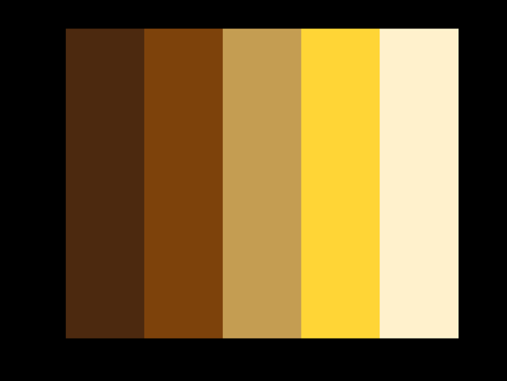 Optimize 5 colors that
Match the image well
Maximize regression score
[Speaker Notes: To choose the 5 colors, we optimize an energy function that matches the image well, while also maximizing a regression score.]
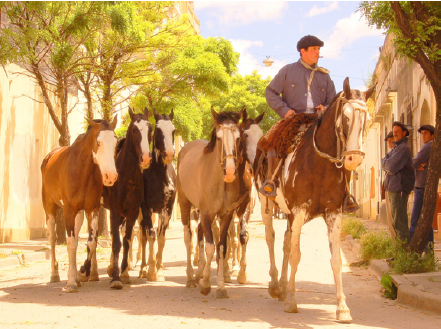 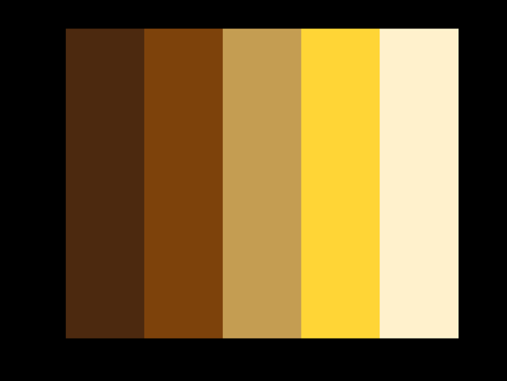 Optimize 5 colors that
Match the image well
Maximize regression score
See paper for details
[Speaker Notes: But I’ll leave the details for the paper and skip to the examples.]
W/O Compatibility 
Model
With Compatibility 
Model
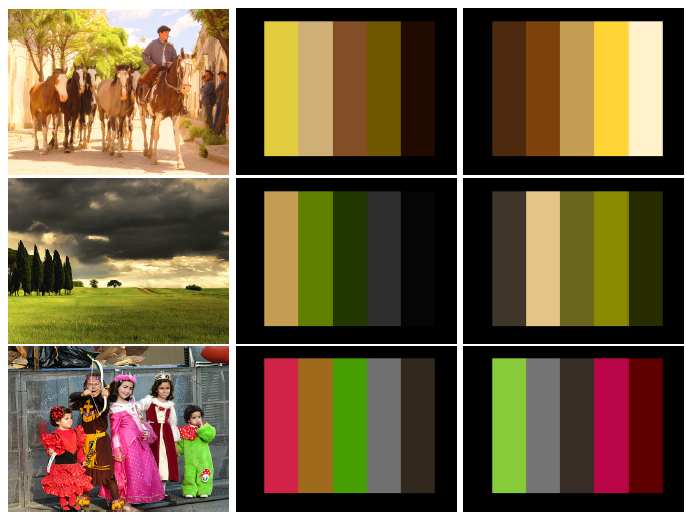 [Speaker Notes: In the middle and right column, we can see the effect on themes without and with the compatibility model. In these examples]
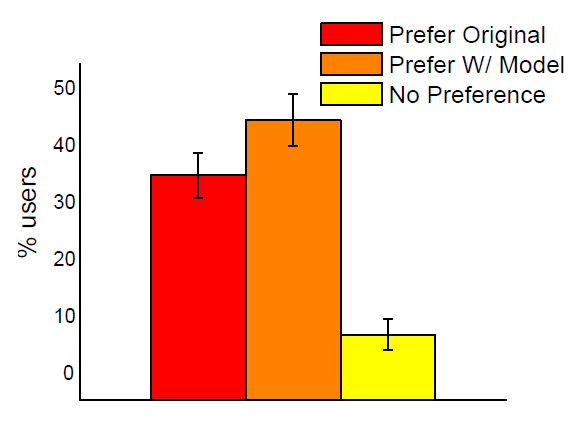 MTurk A/B test
with and without
compatibility model
[Speaker Notes: Again, we perform an AB test on mechanical turk. Users saw the original image and both themes, and had to choose the theme which best represents the image. In short, themes created with our model were preferred over those without.]
3. Given 4 colors for foreground, suggest background
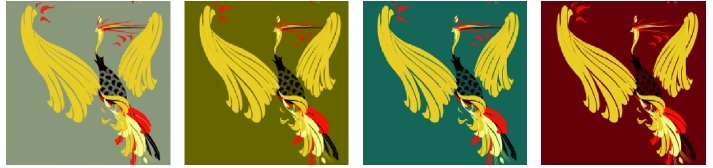 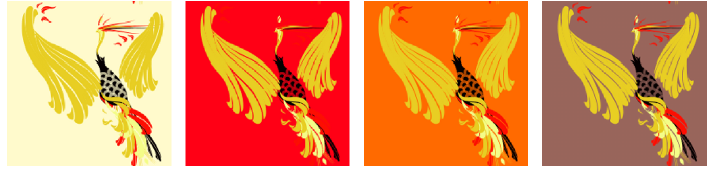 [Speaker Notes: Lastly, we look at color suggestion: given 4 colors from a foreground object, suggest a compatible background color.]
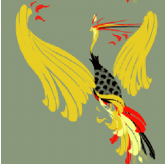 Given 4 colors, choose 5th color to maximize score

Want contrast with existing colors
[Speaker Notes: The algorithm is quite simple: given 4 colors we choose the 5th to maximize the regression score while also enforcing contrast with the existing colors.]
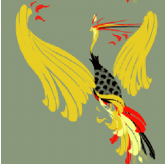 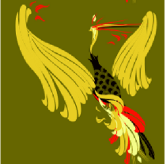 ,
, …
[Speaker Notes: We then iteratively search for the next best color at least a distance (dmin) away from the previous choices.]
Model Suggestions
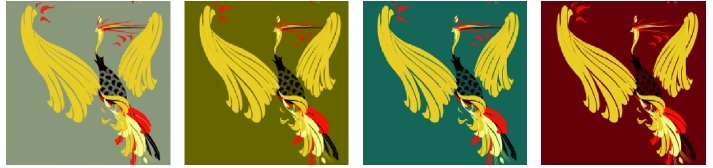 Random Suggestions
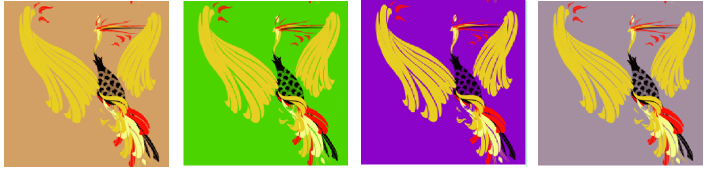 [Speaker Notes: The top row shows a set of color suggestions from our model. The bottom row shows random suggestions (which have the same constraints on contrast from foreground and previous colors)]
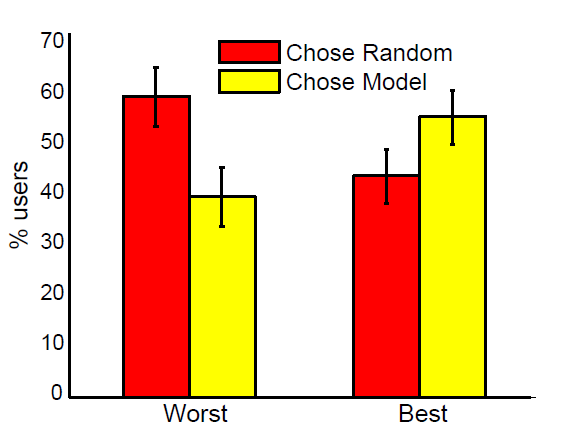 MTurk tests selecting 
‘Worst’ and ‘Best’ 

4 model & 4 random
[Speaker Notes: To evaluate, we showed users 8 designs (4 from our model, and 4 random) and asked them to select the best and worst design. The worst designs were more likely to come from the random suggestions, and the best were more likely to come from our model suggestions.]
Model Limitations & Future Work
[Speaker Notes: Finally, we discuss some limitations of our model and future work.]
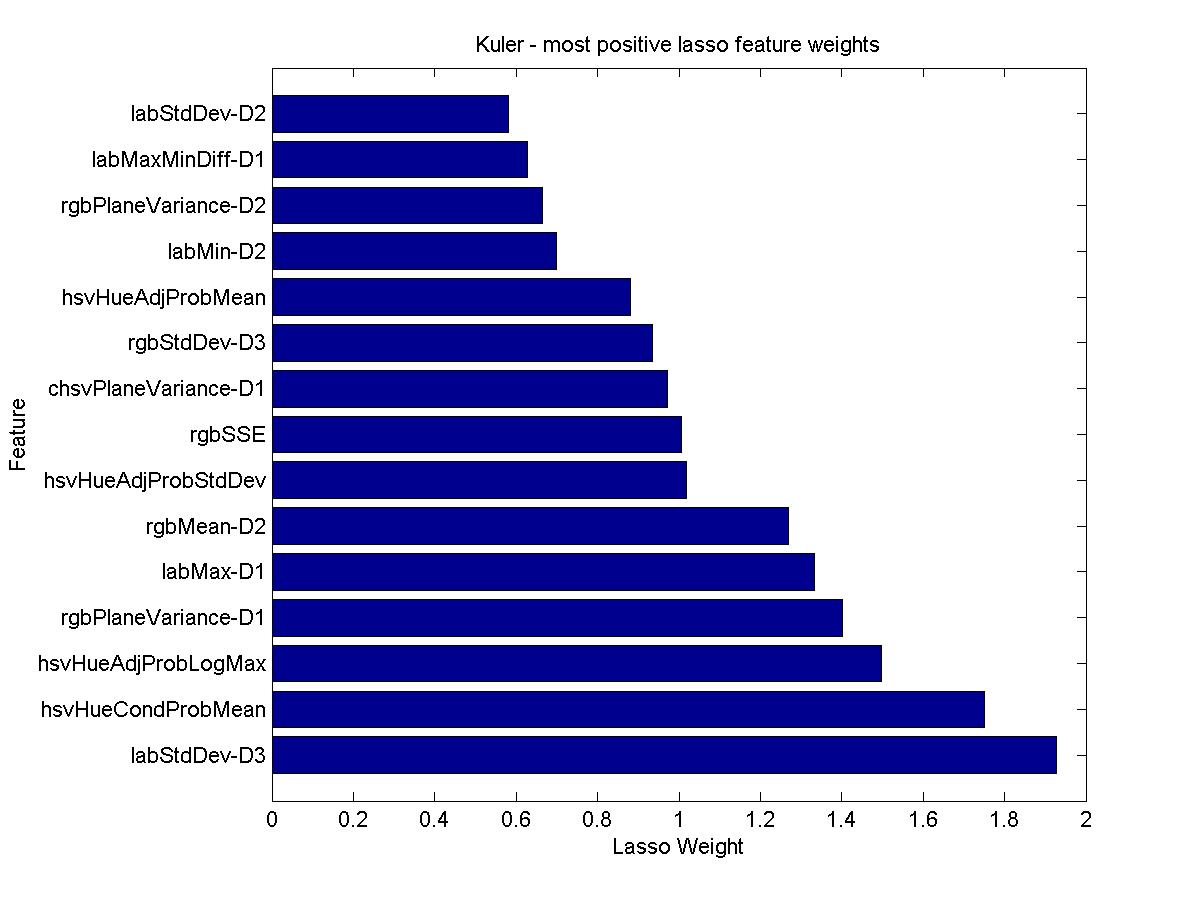 Features
Weights
Hard to interpret
[Speaker Notes: Firstly, feature weights can be quite hard to interpret and explain. Simpler models or rules for compatibility which can be easily explained are important future work.]
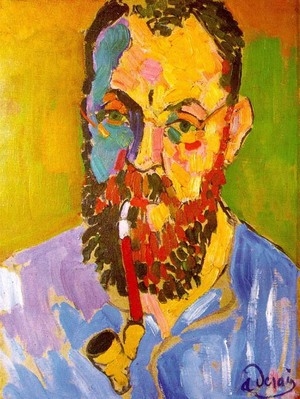 Model has very few abstract colors, only 1-D spatial layout
[Speaker Notes: Since our model only deals with a few abstract colors, it’s difficult to apply to complicated images with many colors and 2-d spatial layouts.]
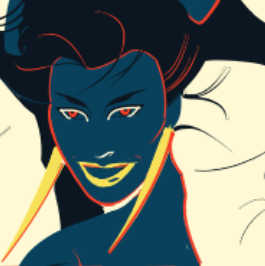 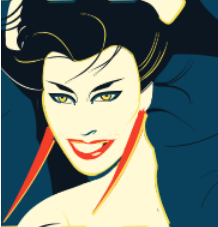 VS
Model does not understand how colors are used
[Speaker Notes: More fundamentally, our model has no idea how the colors are actually used in an image. Is the color used as an accent? For a background? For skin? Without this knowledge, color suggestions can have a very different impact, like this example where the same colors have been re-mapped to different regions.]
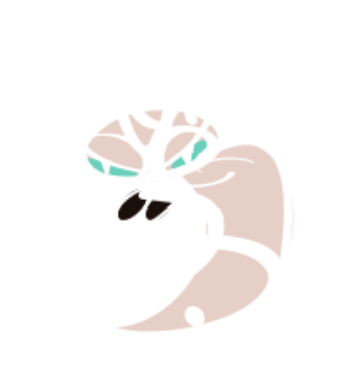 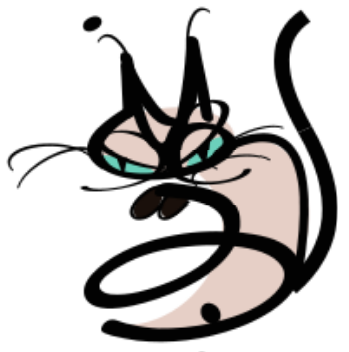 VS
[Speaker Notes: Other constraints can also be required of colors in a design. In this case, the cat’s boundary color needs contrast with the background color, as well as the body color. 

Future work includes better understanding the roles that colors have in an image and the relationships between them. How do artists choose the mappings from abstract palettes to concrete design decisions?]
Conclusions

Color preferences are subjective, but analysis reveals many overall trends

Simple linear models can represent compatibility fairly well

Models can be useful for color selection tasks


Our datasets and learned models are available online
[Speaker Notes: To summarize, we’ve shown that while color preferences are subjective, analysis reveals many overall trends. Simple linear models can represent compatibility fairly well, and these models can be useful for color selections tasks. Finally, our datasets and model are available online. 




And with that, are there any questions?]
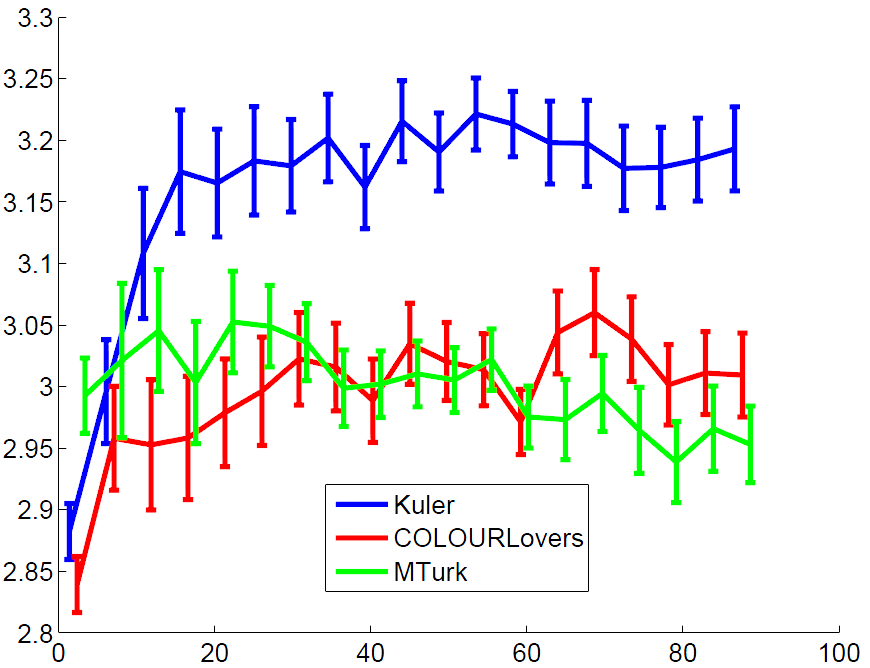